Математика
2 клас
Урок 8
Розділ 1. Повторення вивченого матеріалу
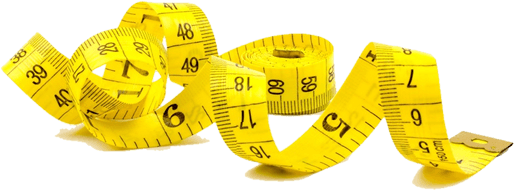 Нумерація чисел в межах 100. 
Дії з іменованими числами. Розв’язування задач
Налаштуйся на роботу за уявним компасом
Позитивні емоції
Уяви, що в тебе є твій внутрішній компас. Його стрілка показує на результати роботи. 
У кожного вони свої. 
Вибери, що ти очікуєш від уроку.
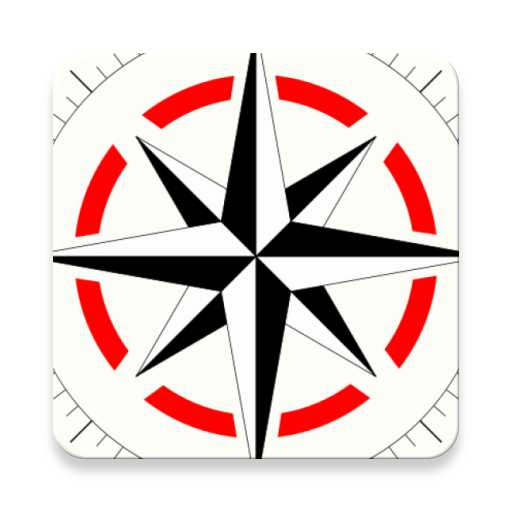 Цікаві знання
Успішна робота
Нові вміння
Полічи від 90 до 100 і від 100 до 90
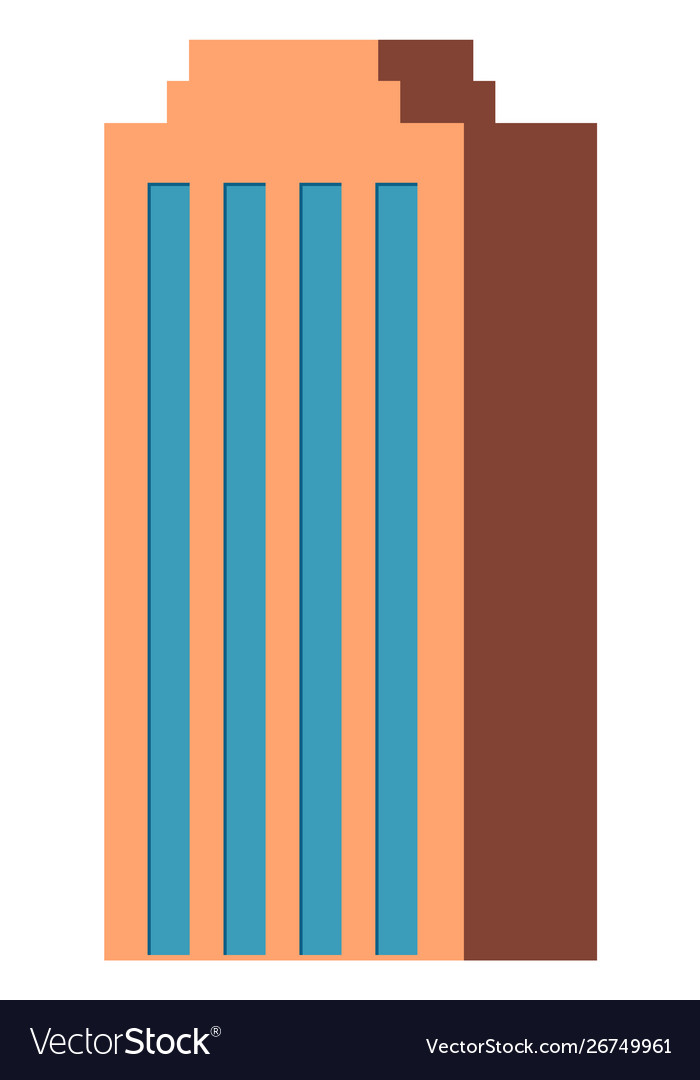 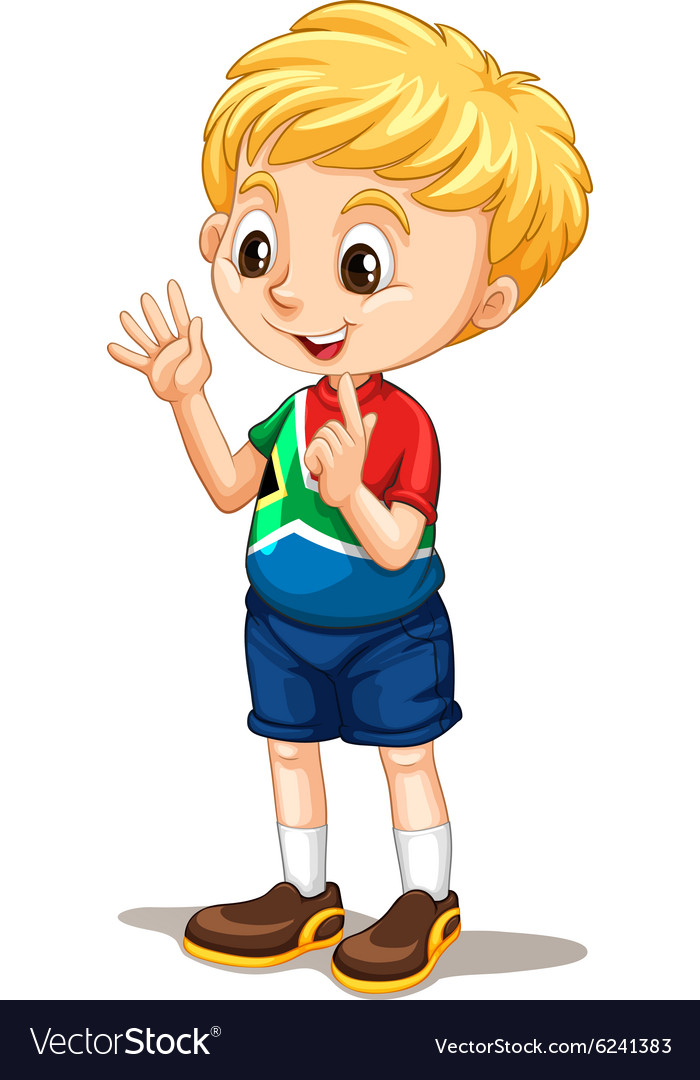 100
99
98
97
96
95
94
93
92
91
90
Розклади на розрядні доданки
50 + 4
54 =
40 + 5
45 =
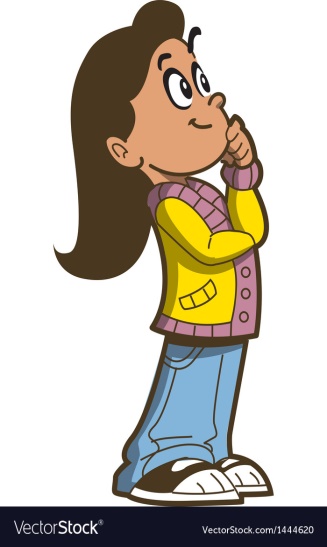 83 =
38 =
80 + 3
30 + 8
90 + 7
79 =
70 + 9
97 =
98 – 88
Прочитай вирази. Обчисли тільки суми (усно).
17 – 3
70 + 10
20 + 50
20 + 7
45 – 20
100 – 75
5 + 14
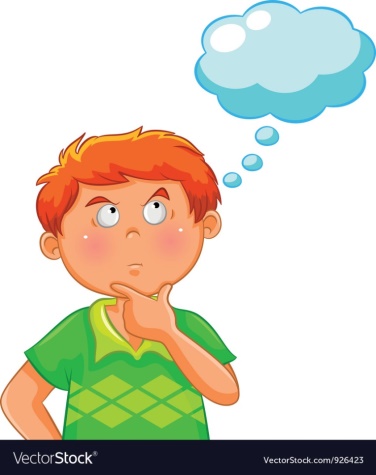 Заміни кожну довжину 
в сантиметрах та дециметрах
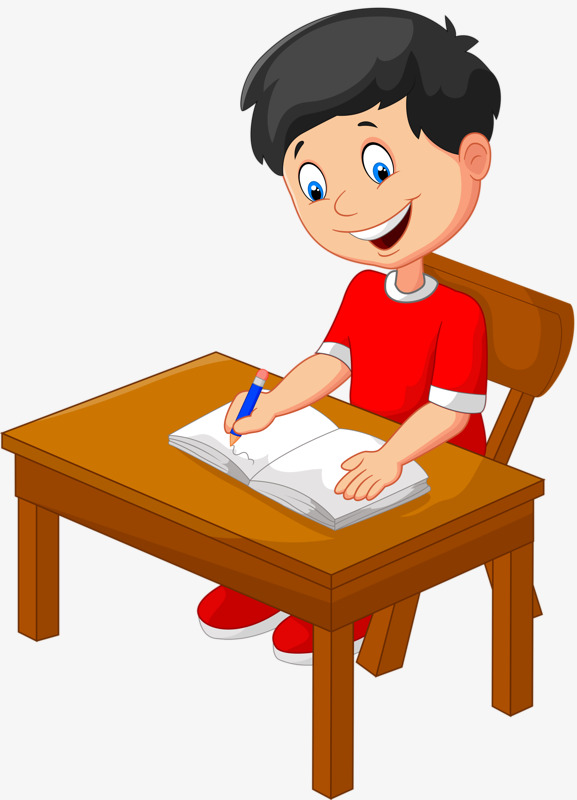 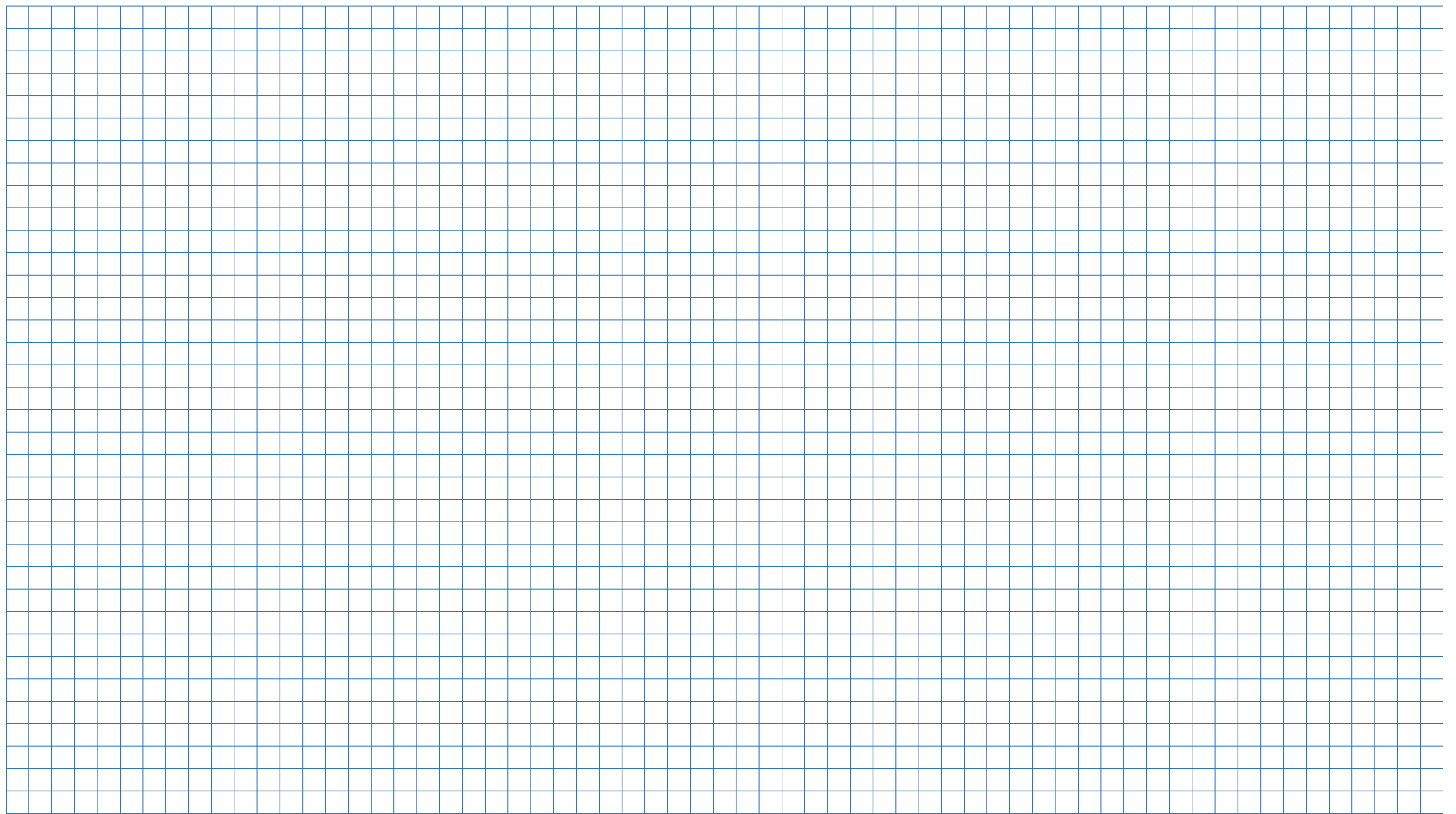 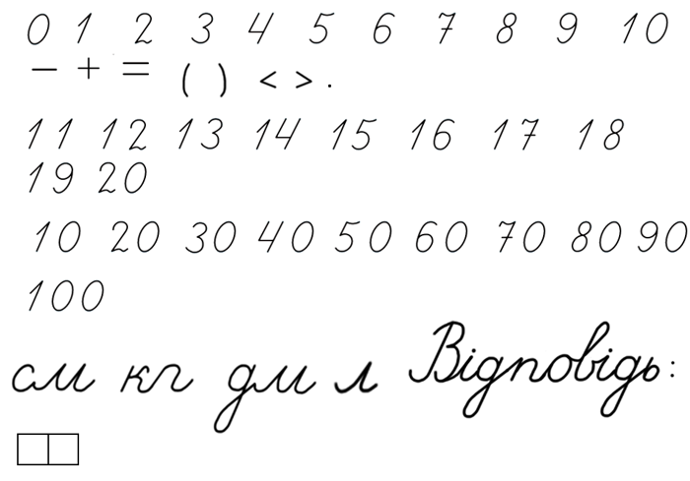 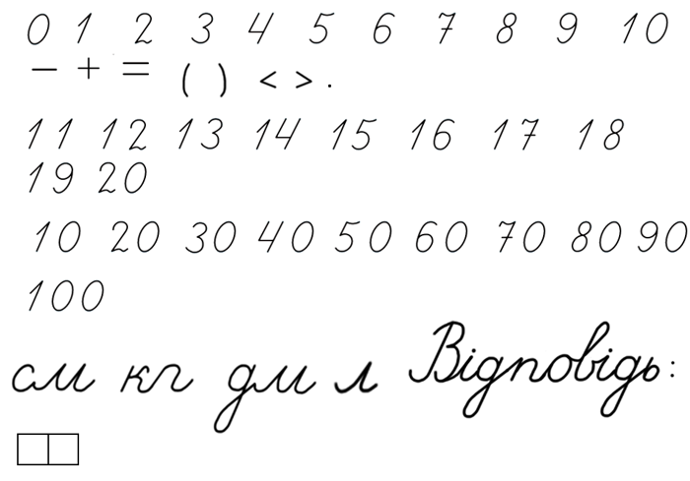 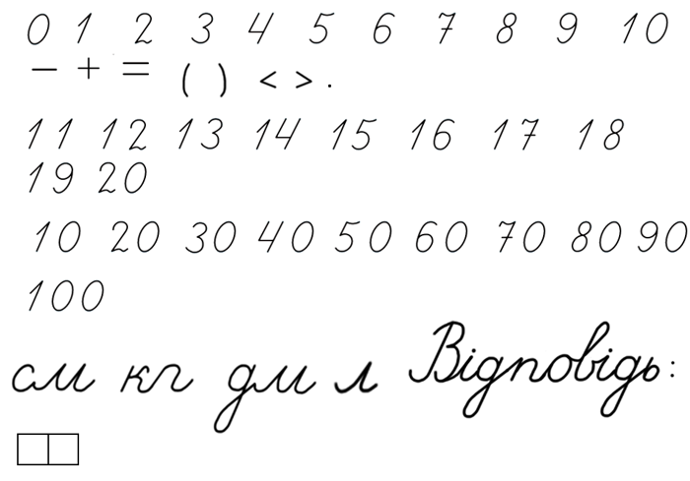 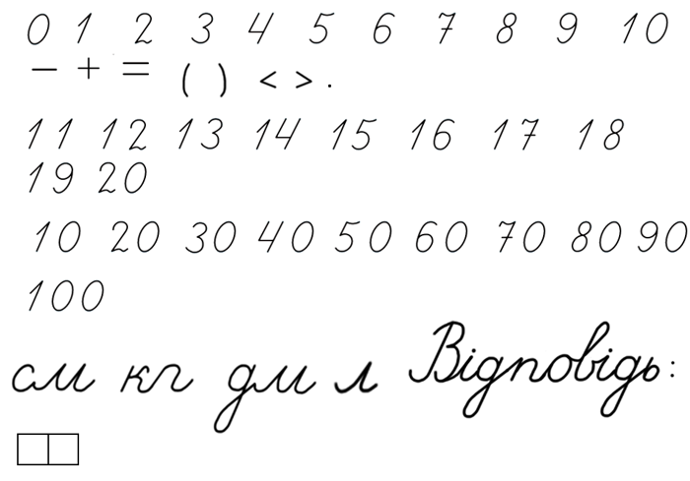 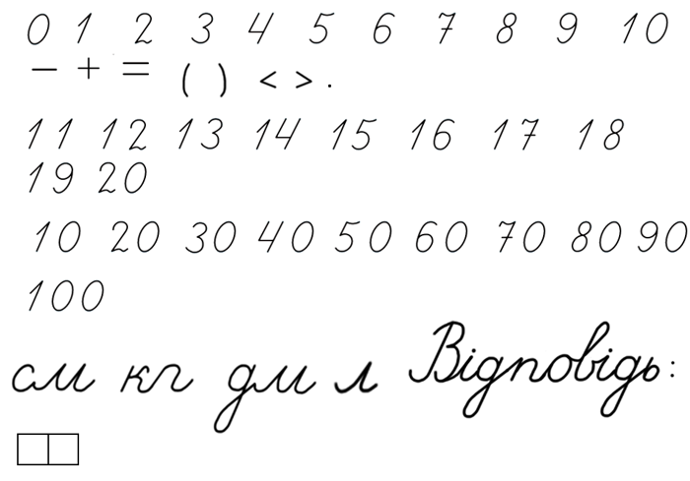 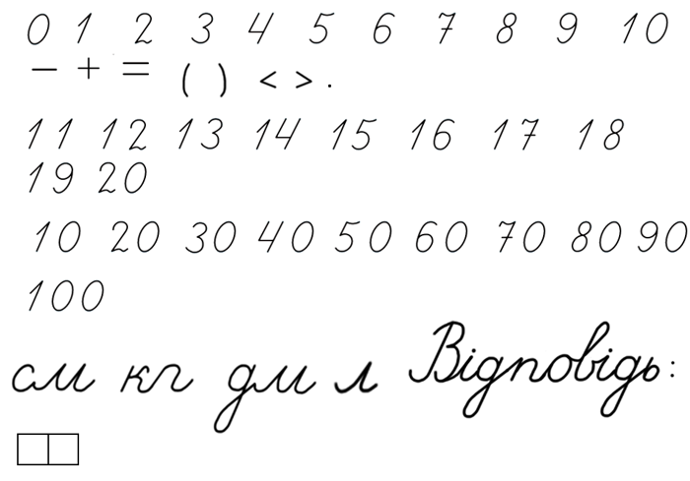 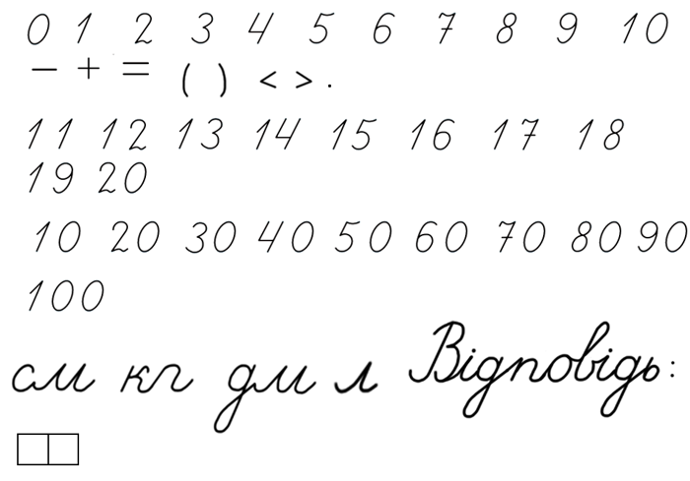 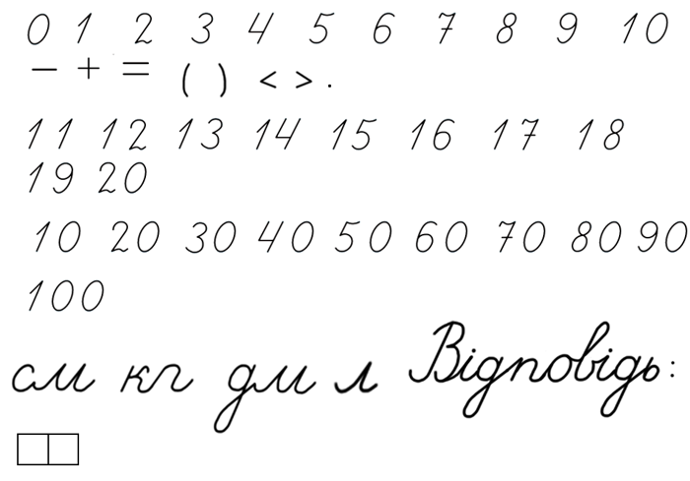 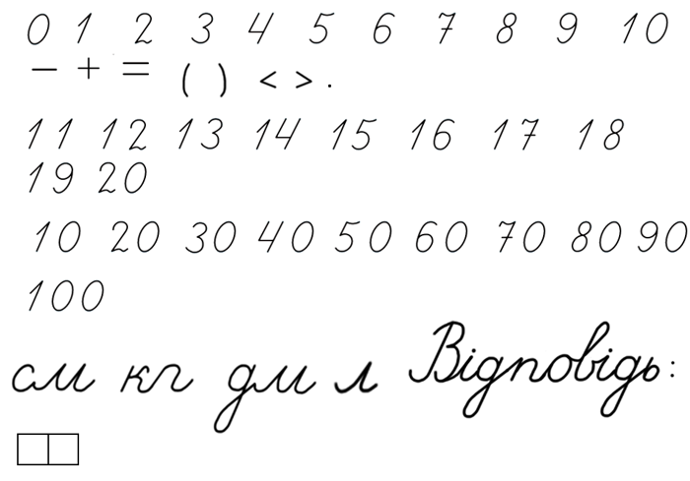 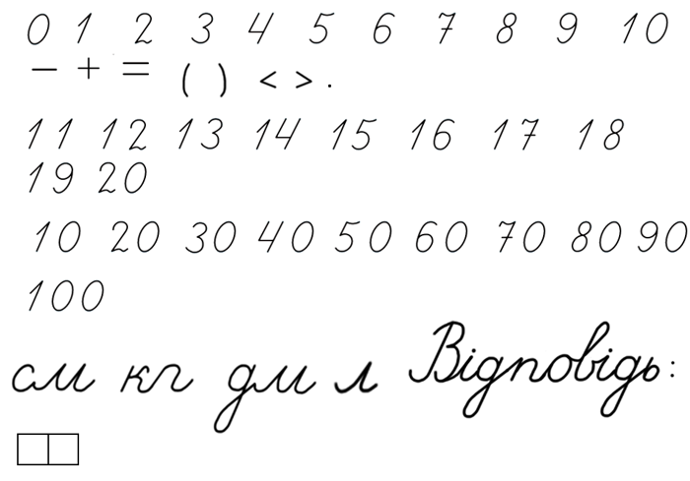 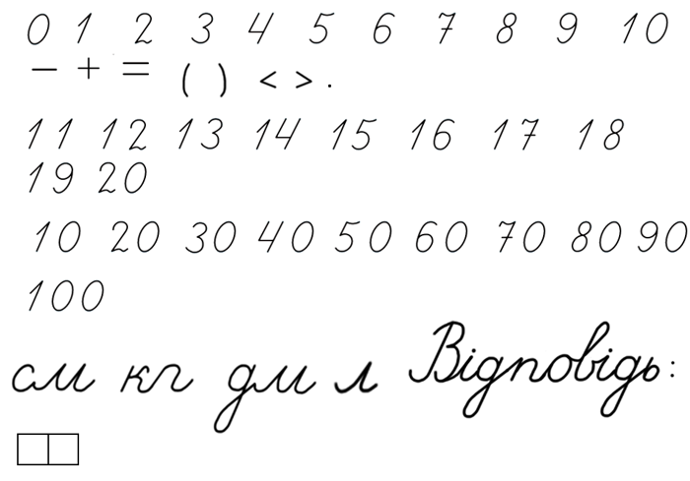 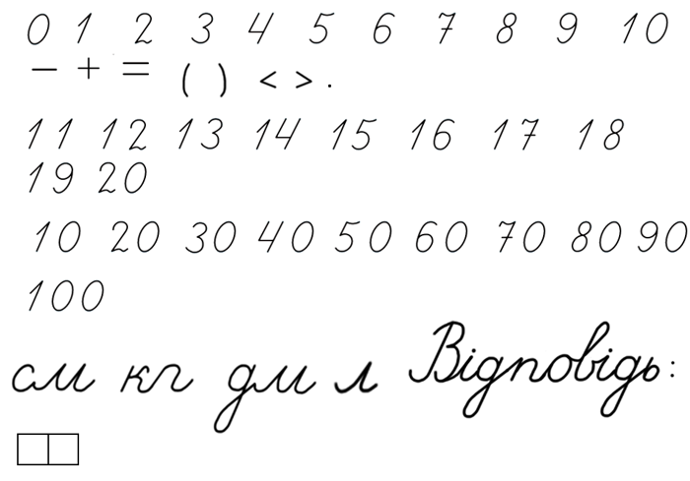 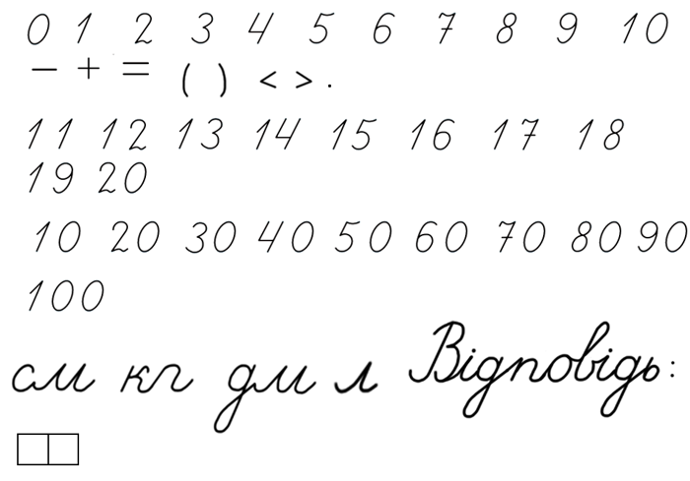 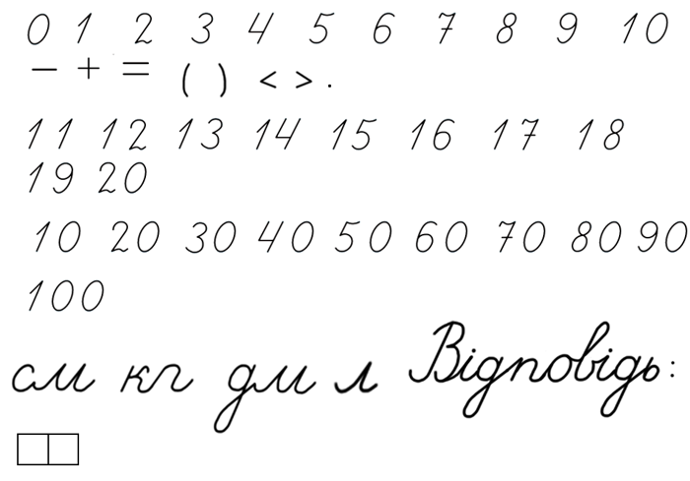 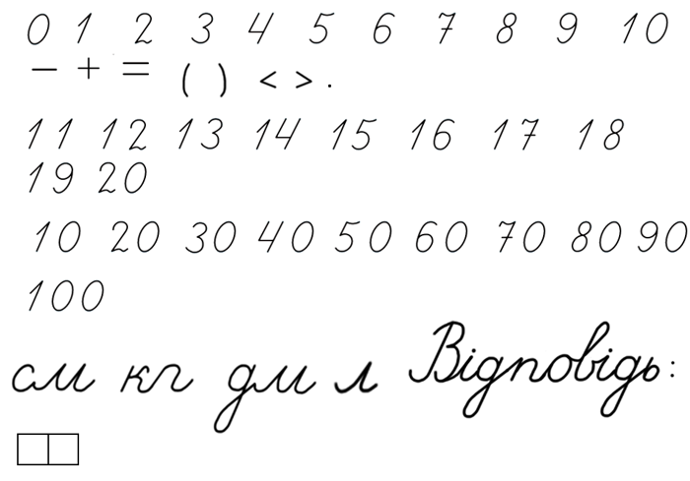 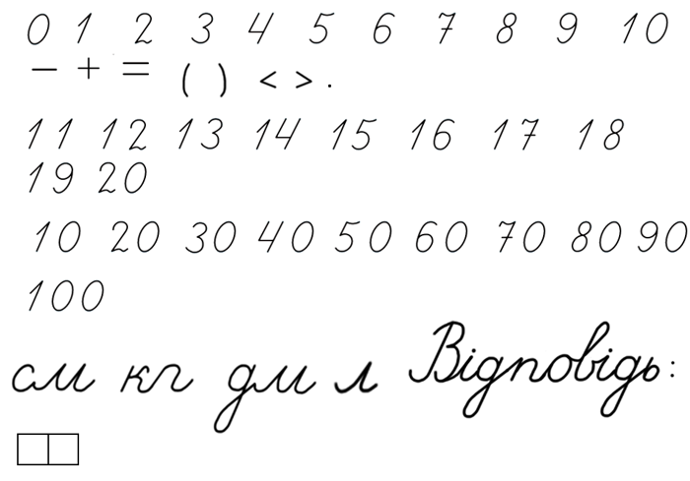 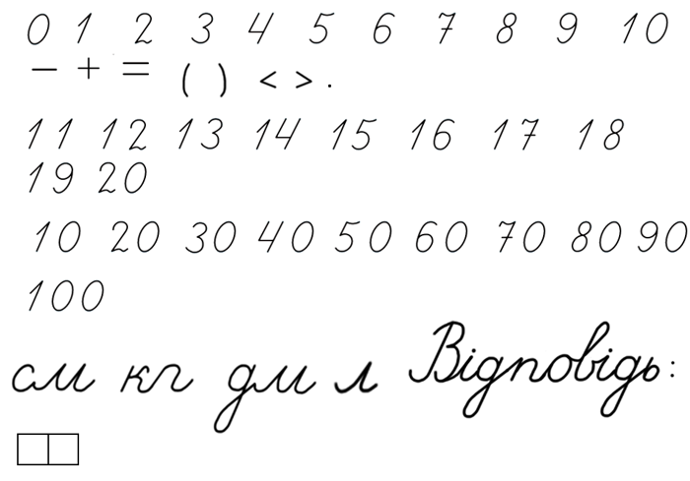 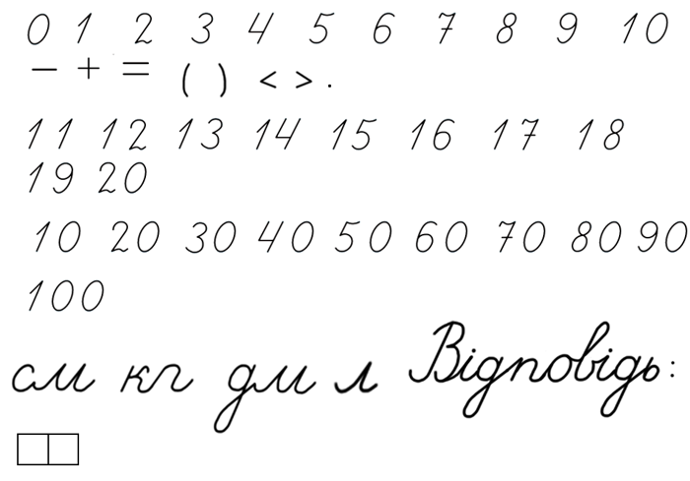 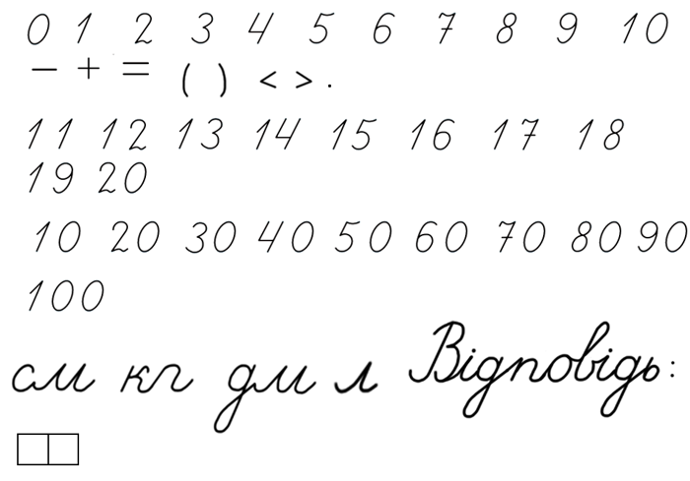 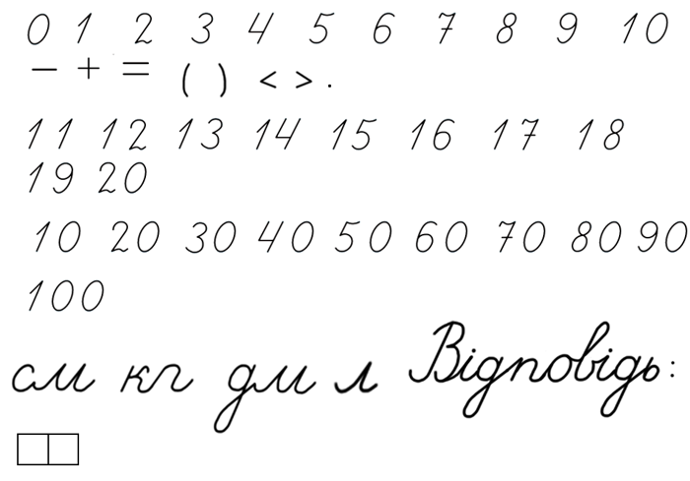 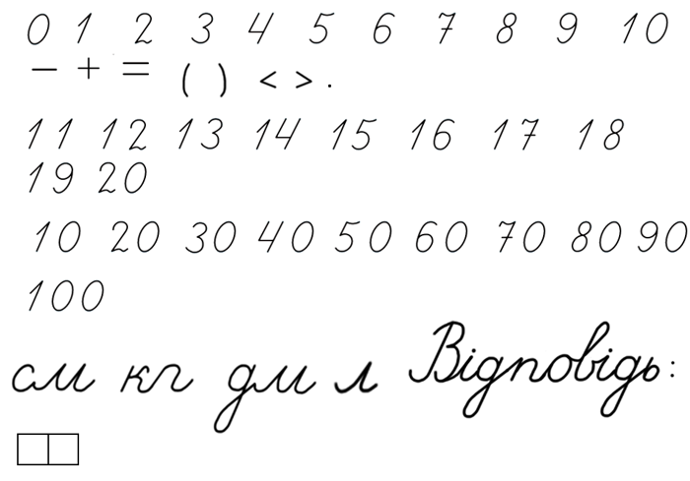 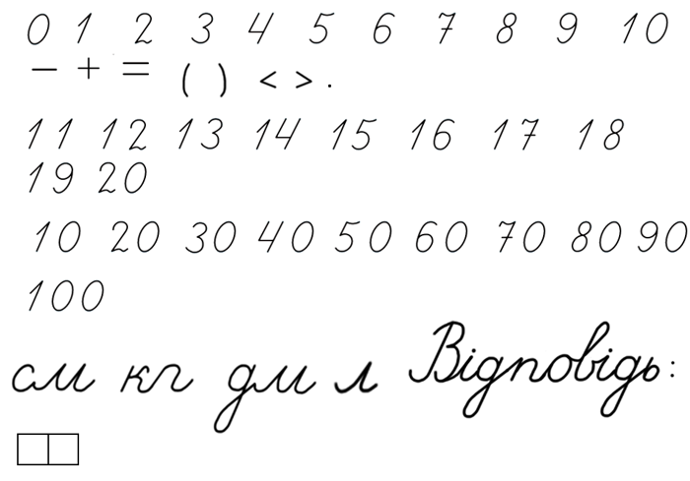 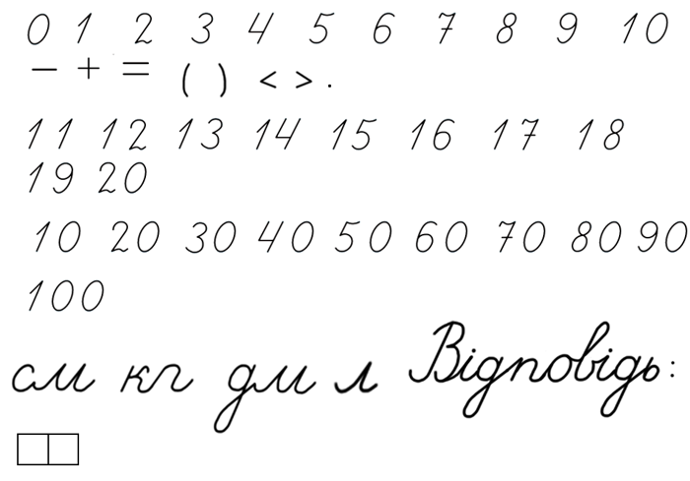 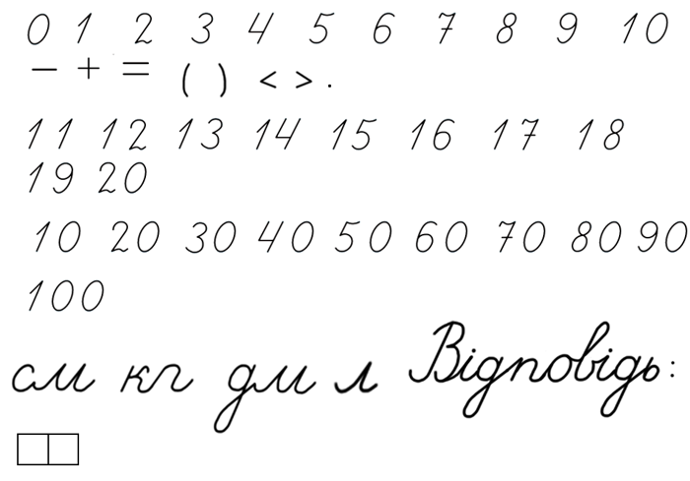 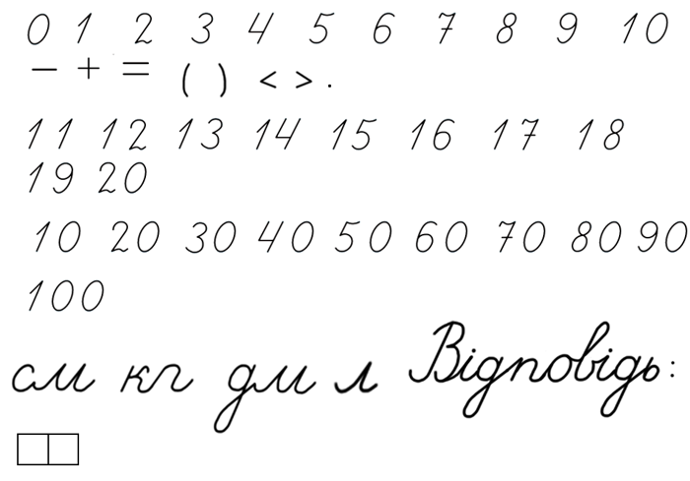 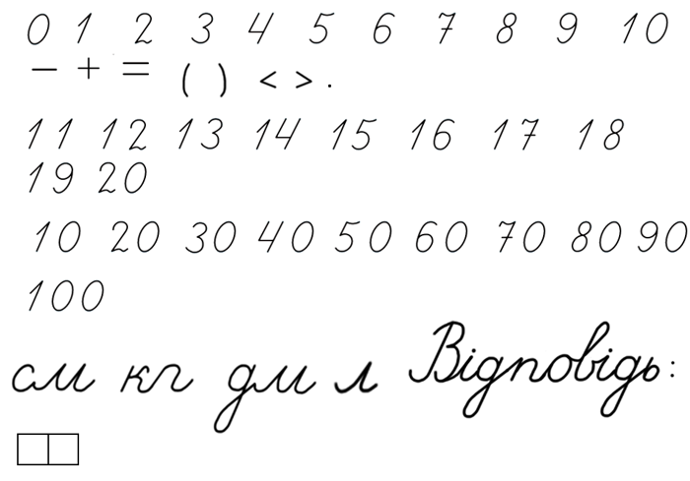 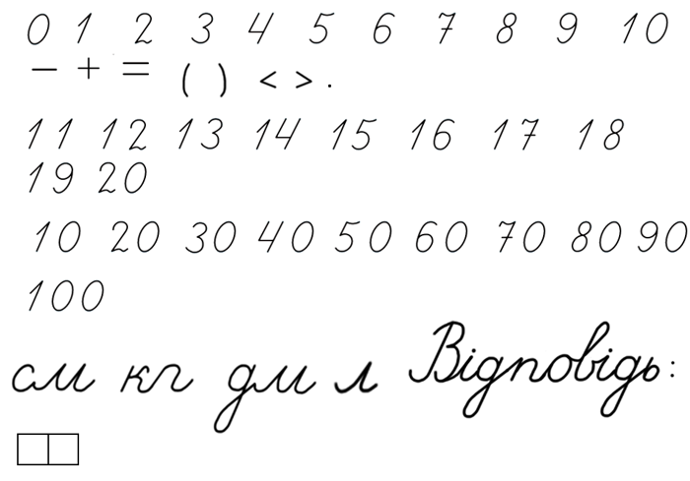 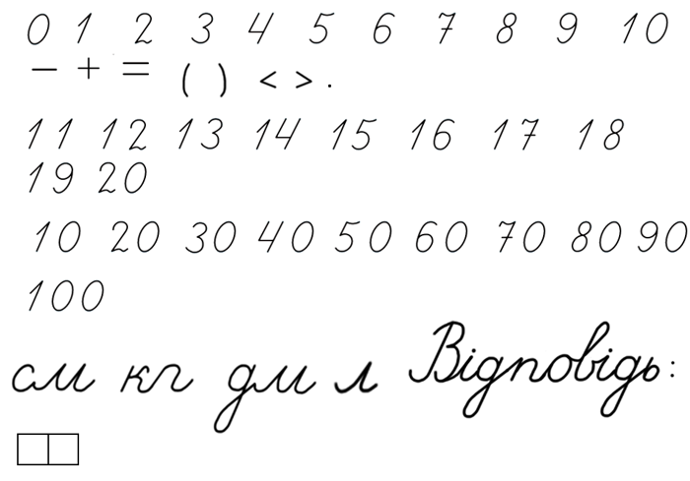 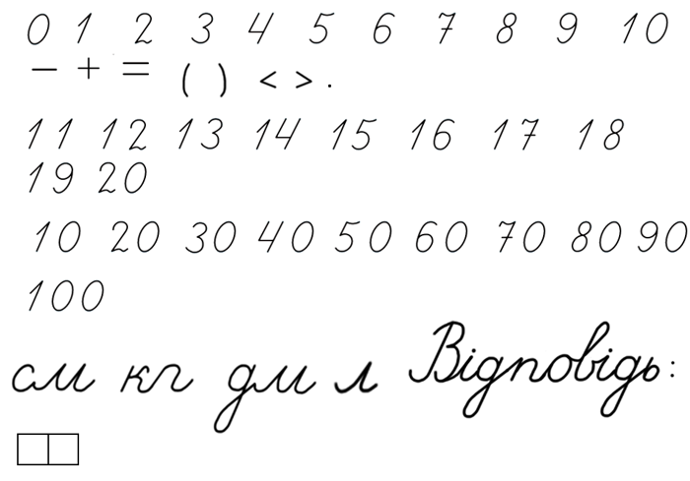 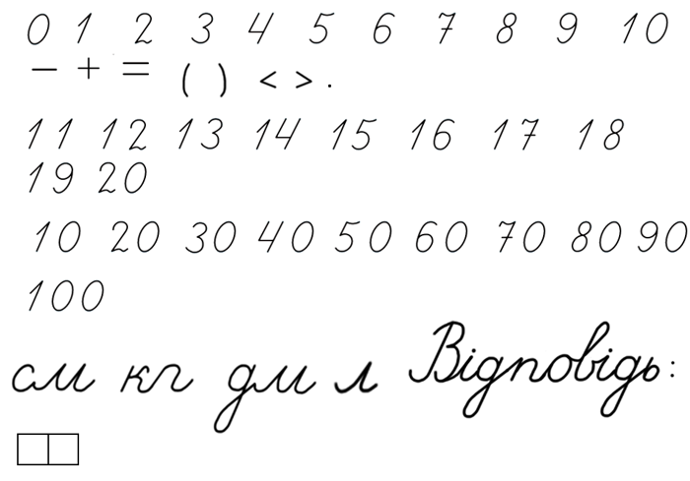 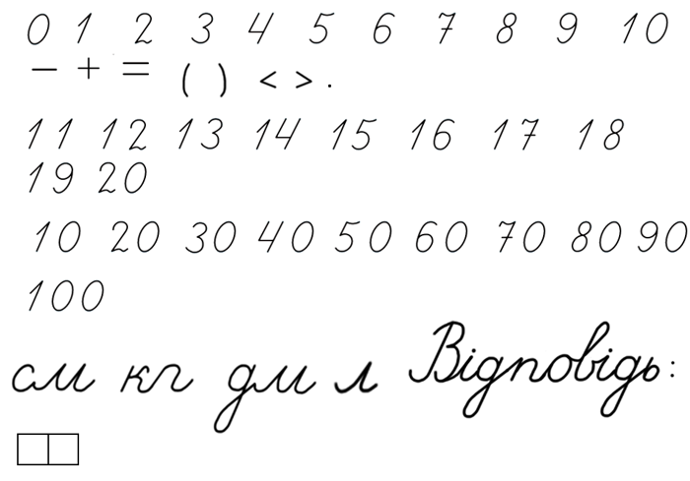 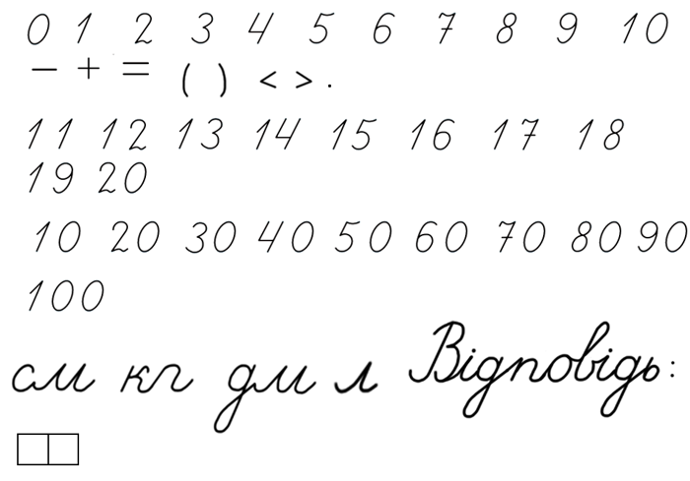 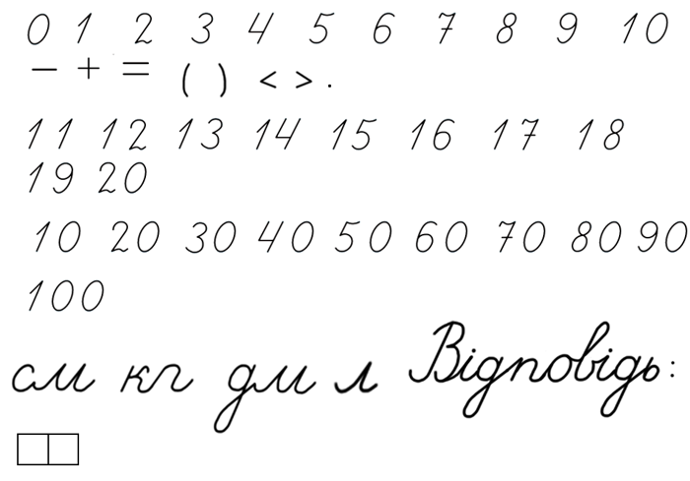 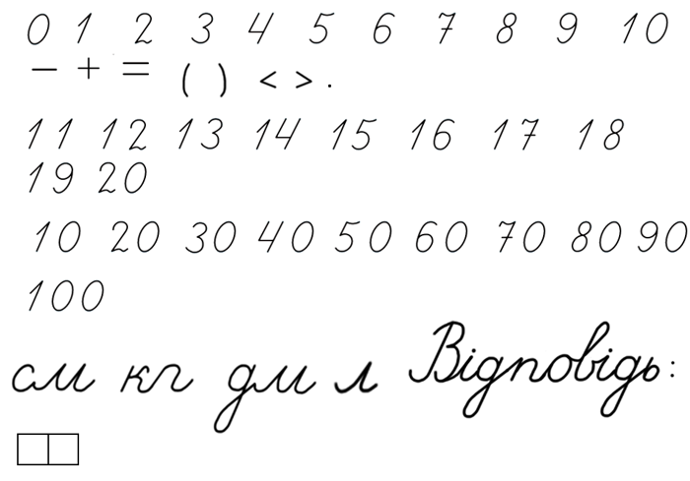 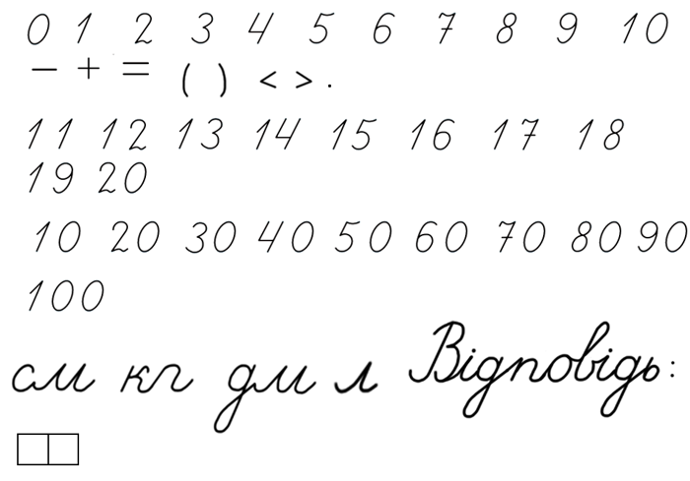 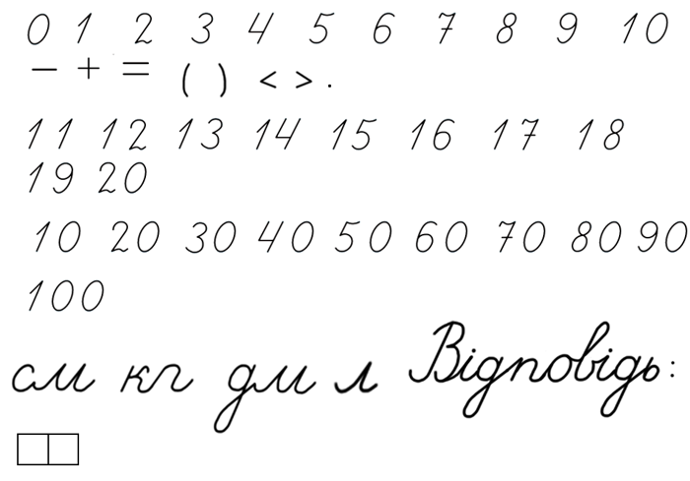 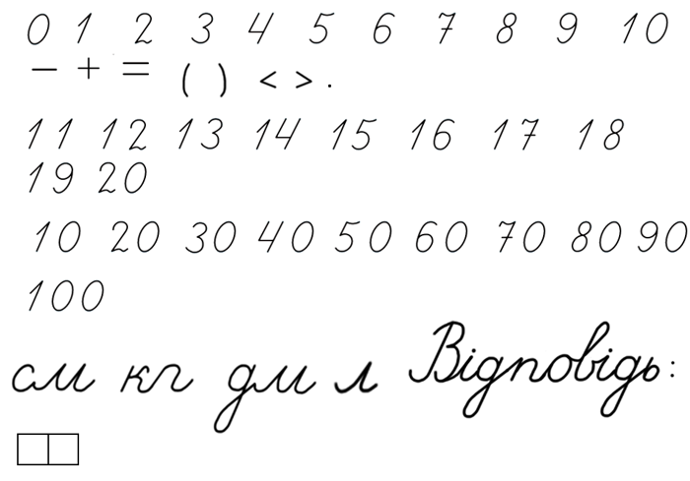 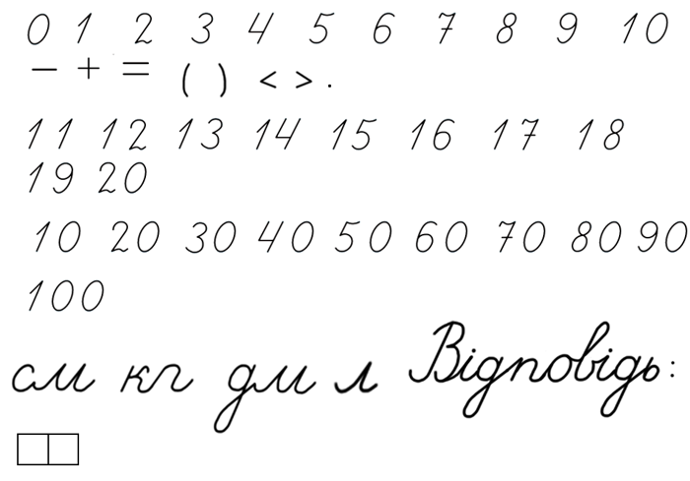 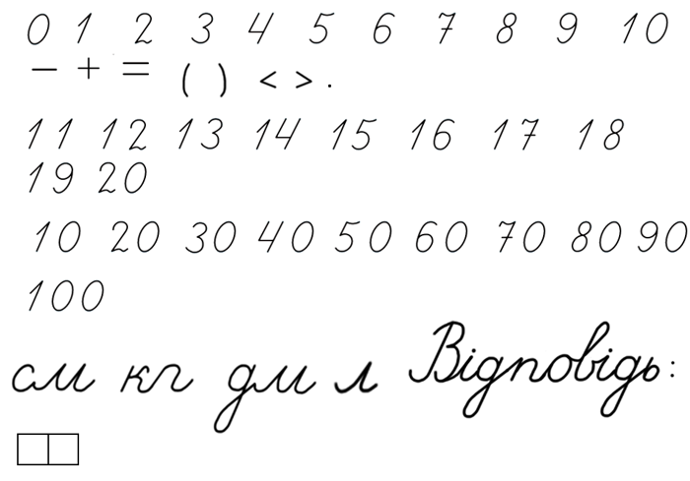 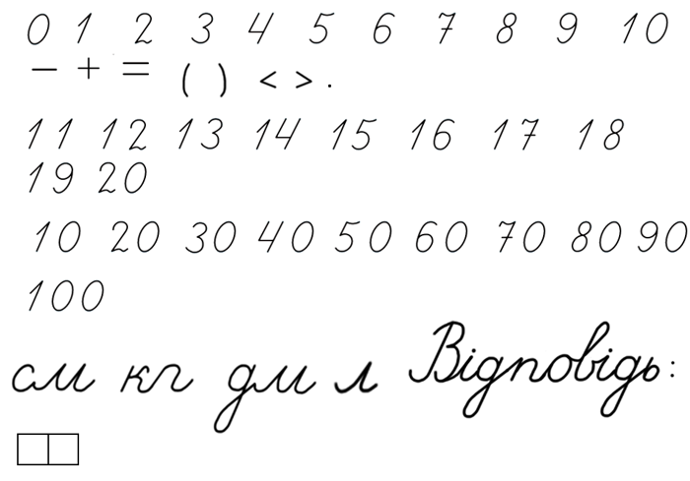 Підручник.
Сторінка
12
Поміркуй
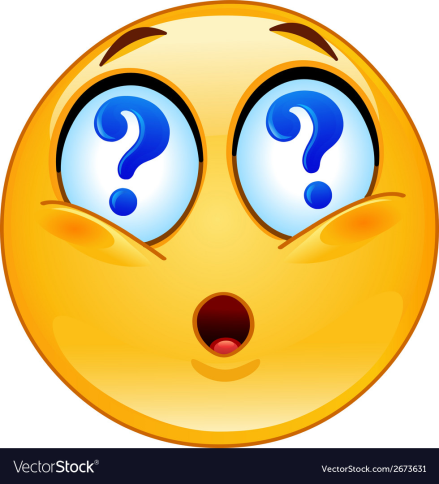 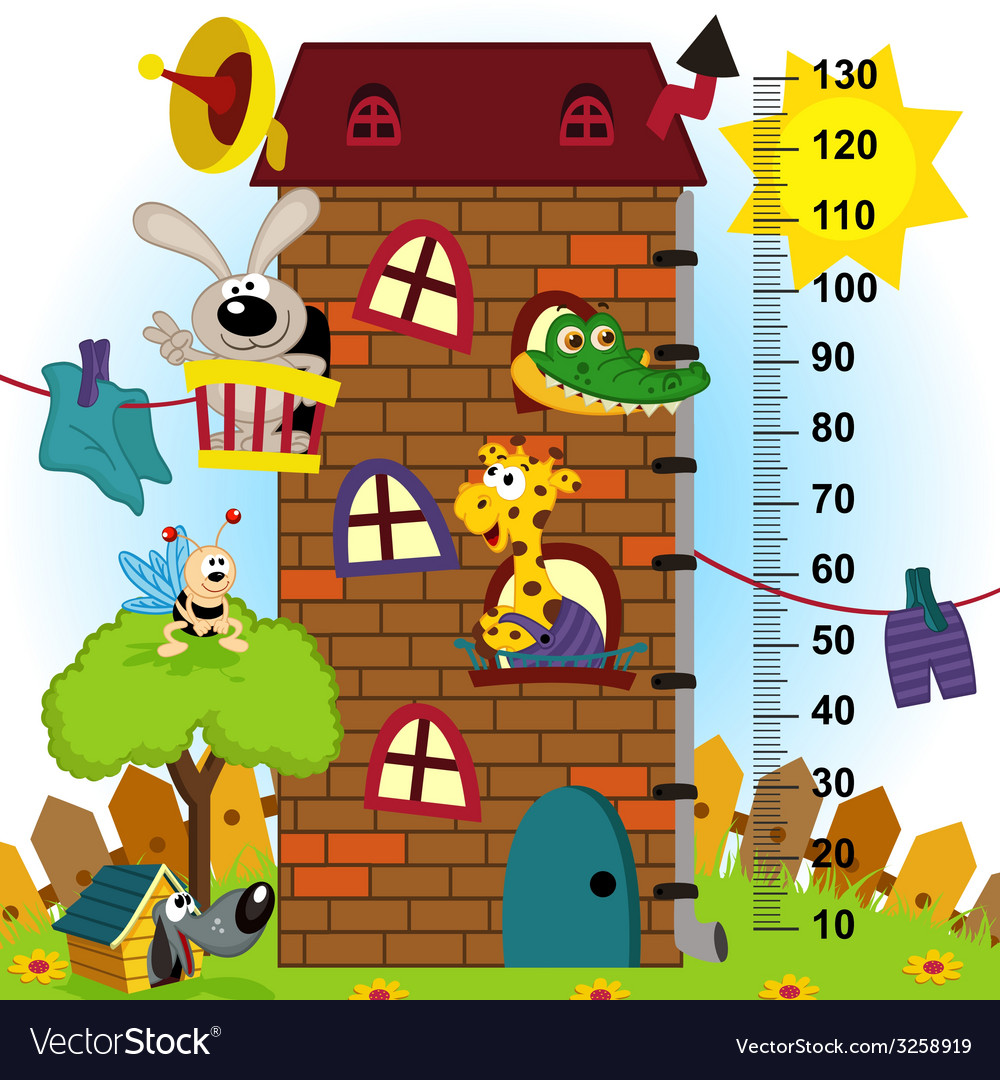 Скільки сантиметрів в одному метрі?
Скільки сантиметрів міститься у …
2 дм =
20 см
90 см
9 дм =
100 см
10 дм =
Підручник.
Сторінка
12
Скільки кубиків на малюнку? Порівняй їх.
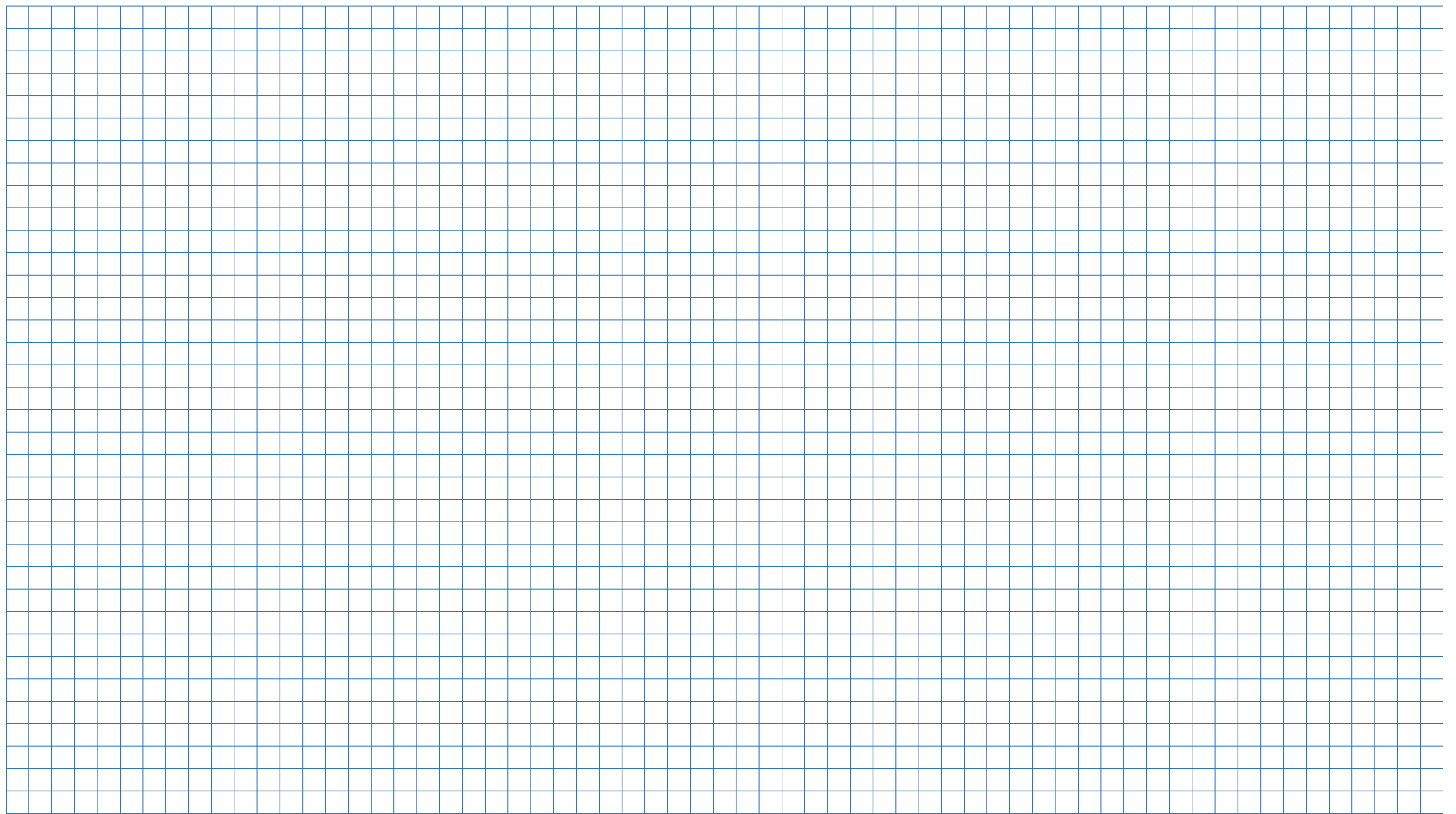 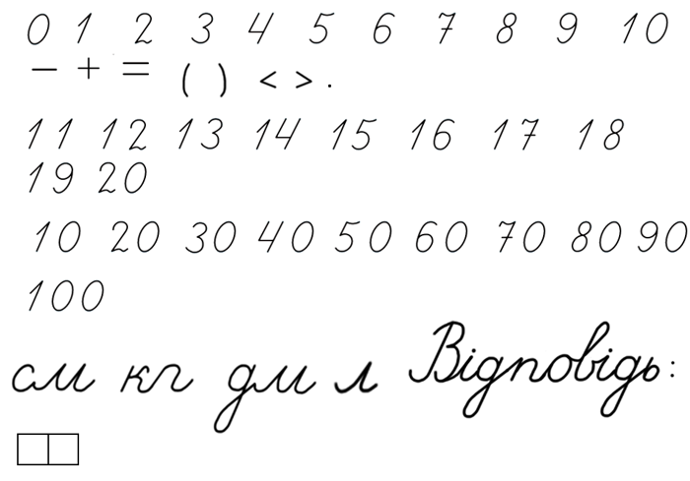 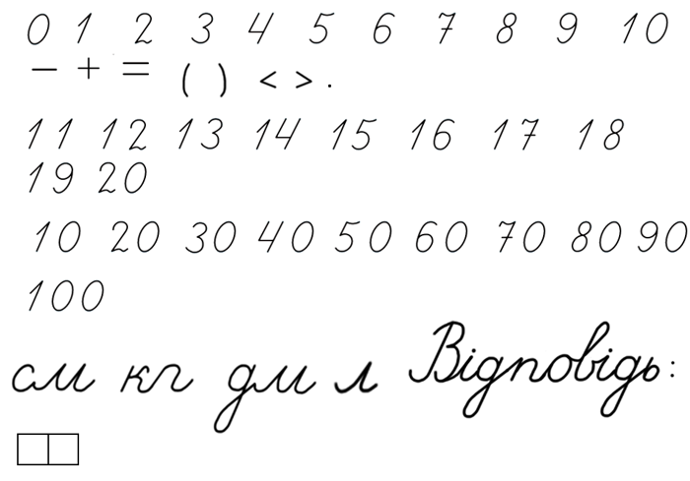 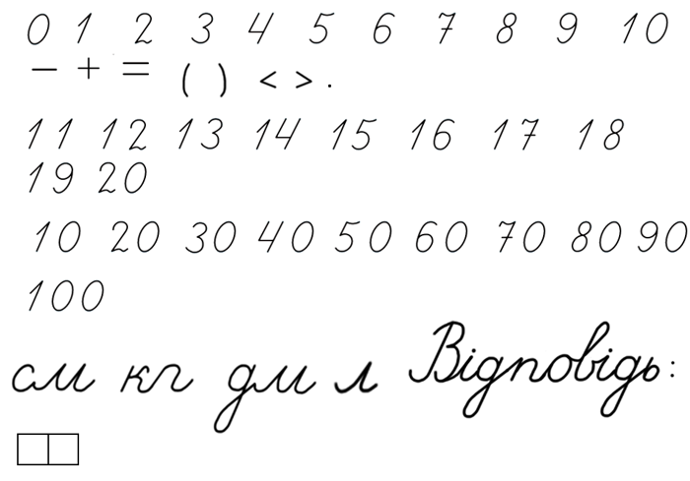 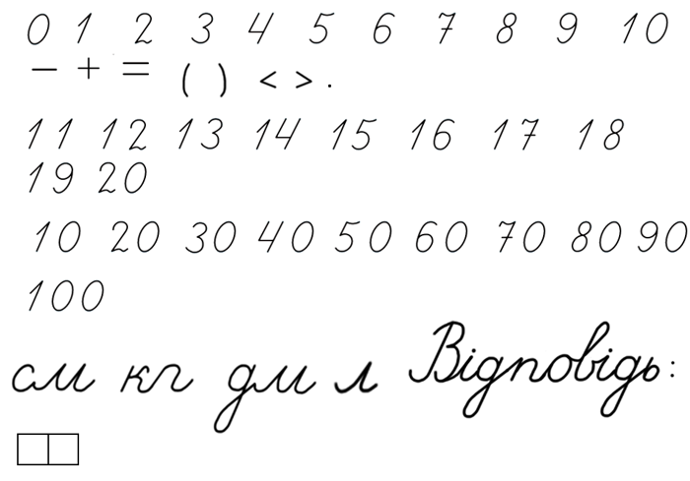 Підручник.
Сторінка
12
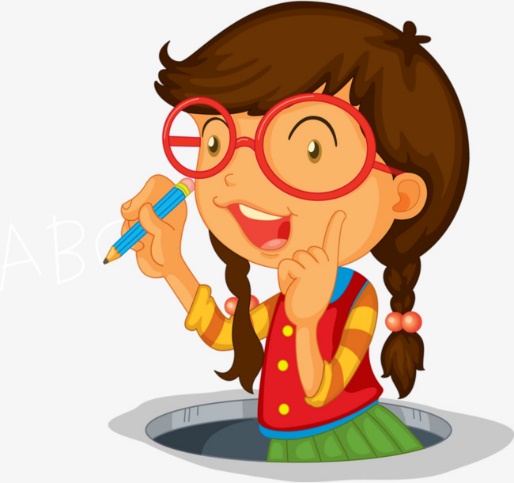 Розв’яжи вирази усно
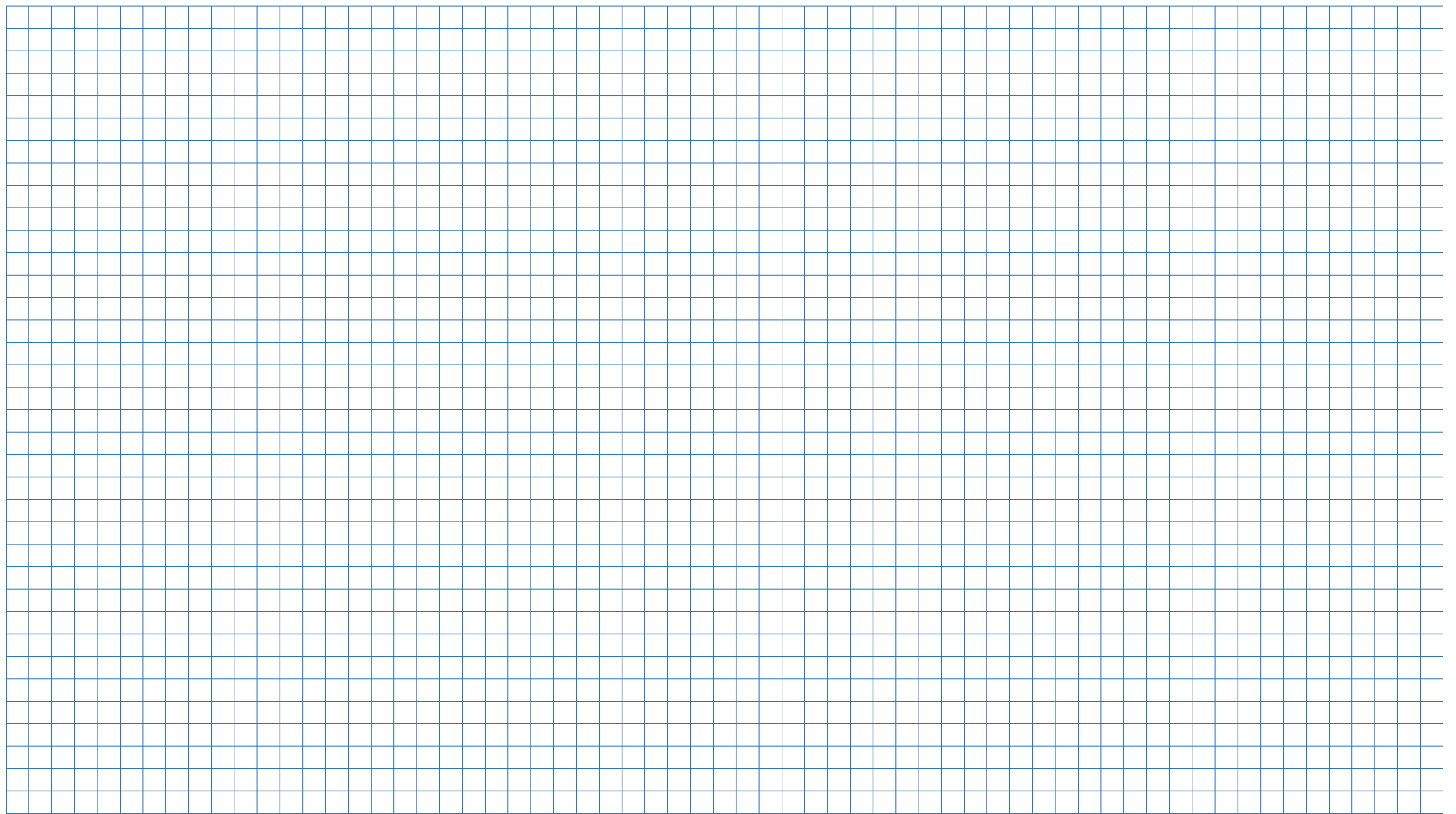 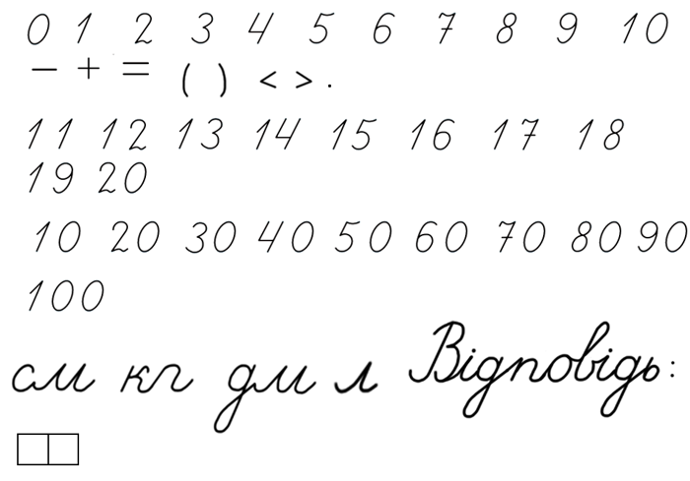 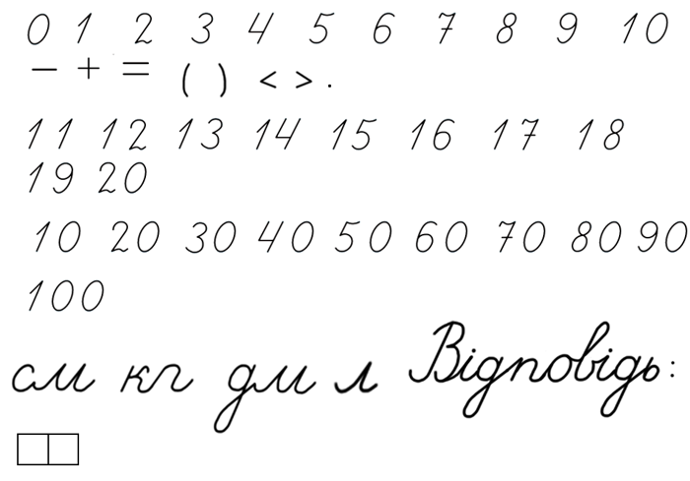 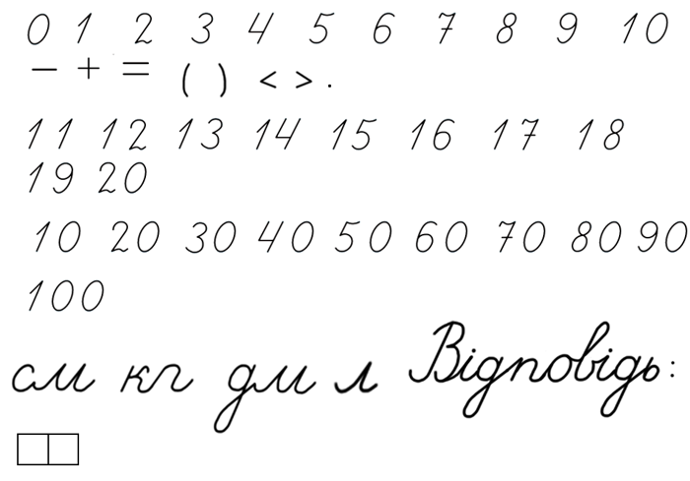 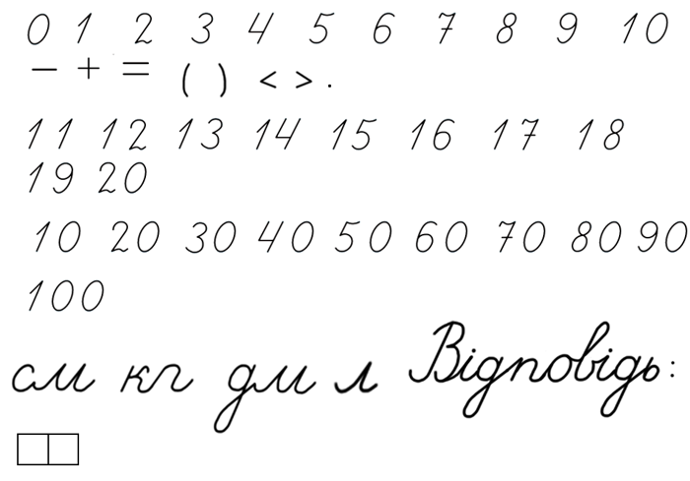 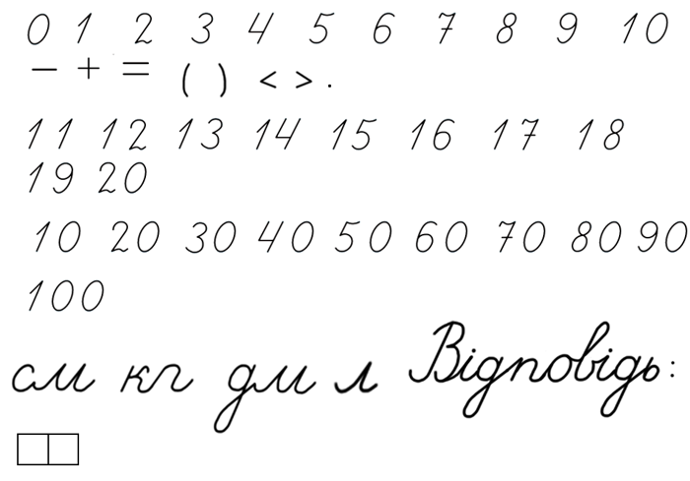 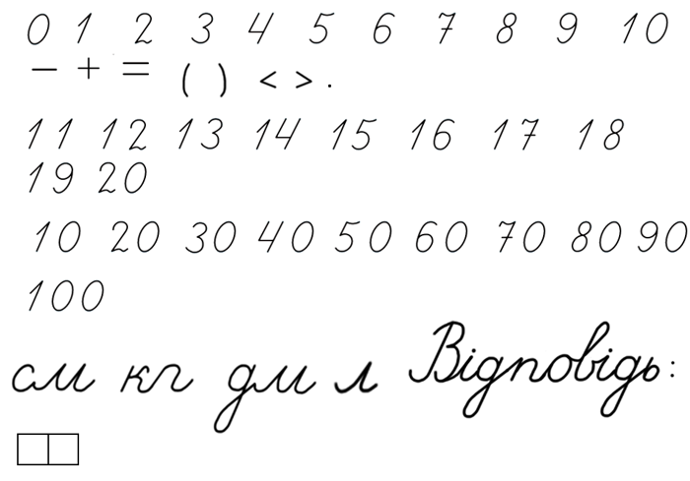 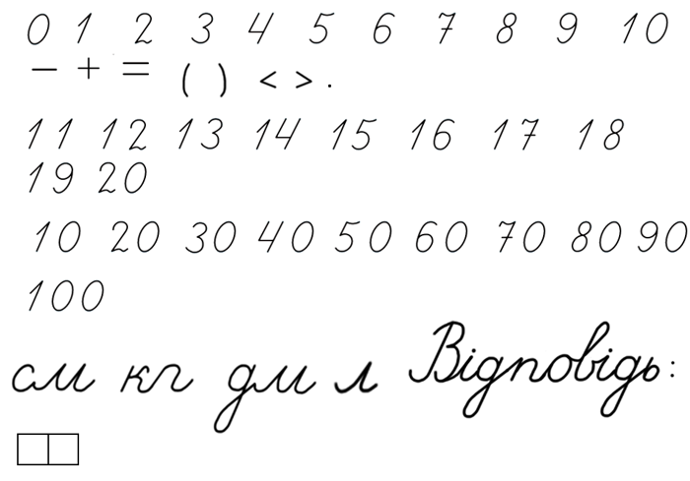 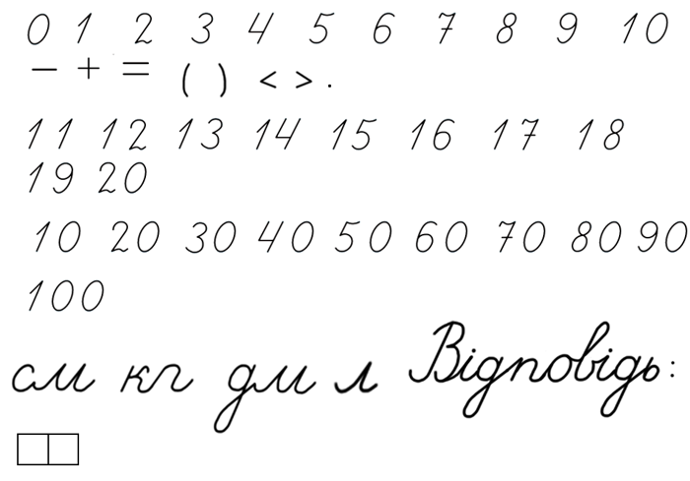 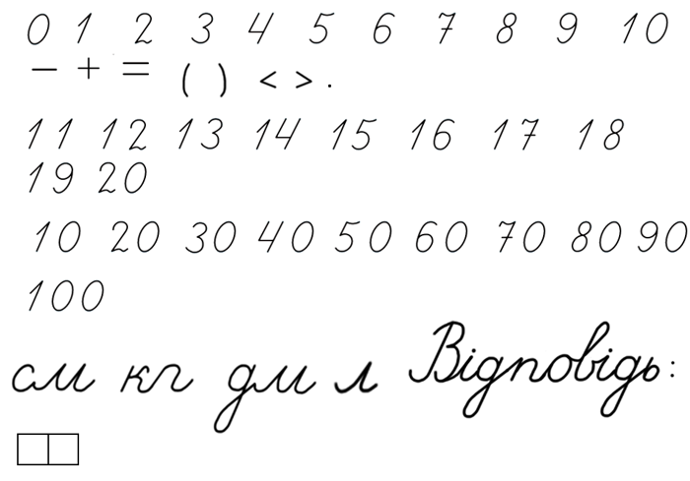 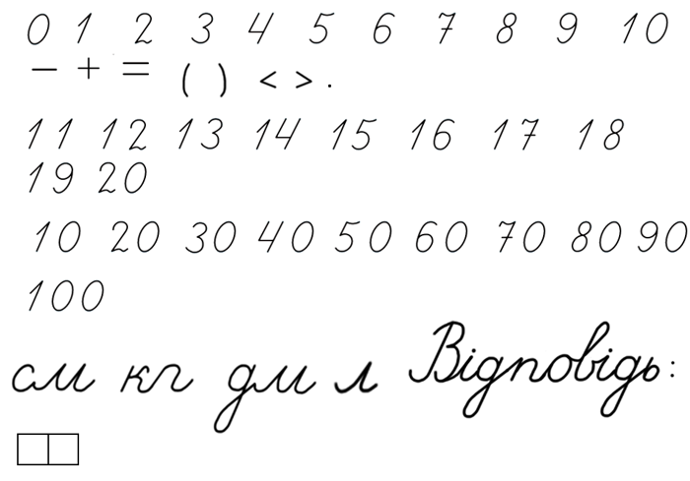 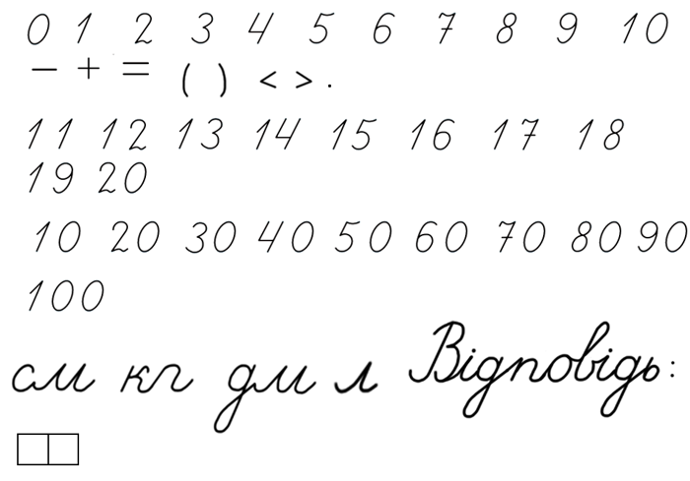 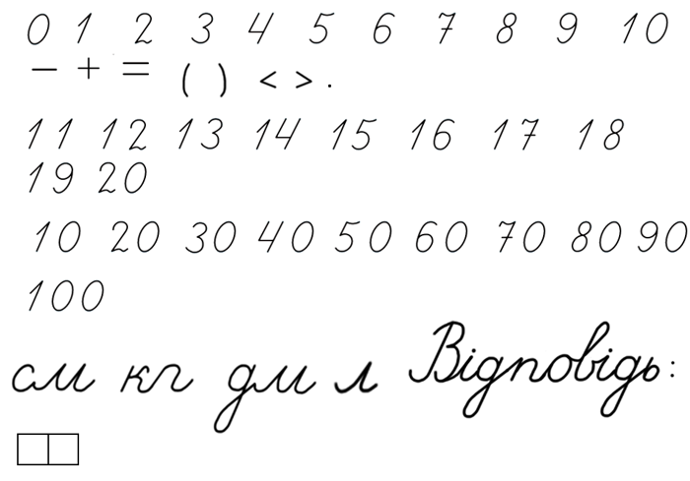 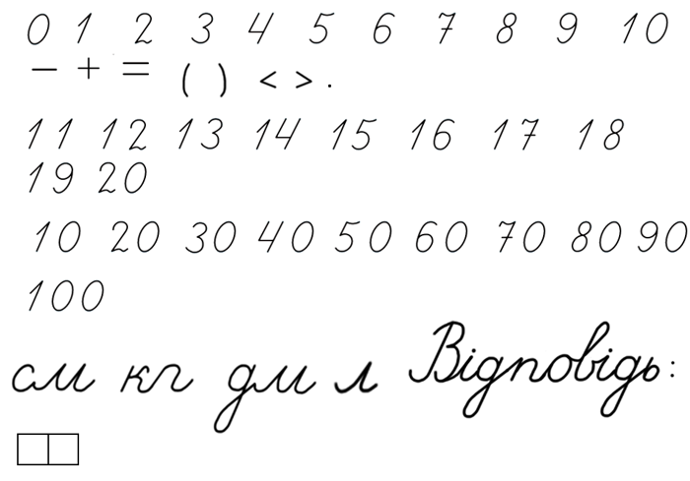 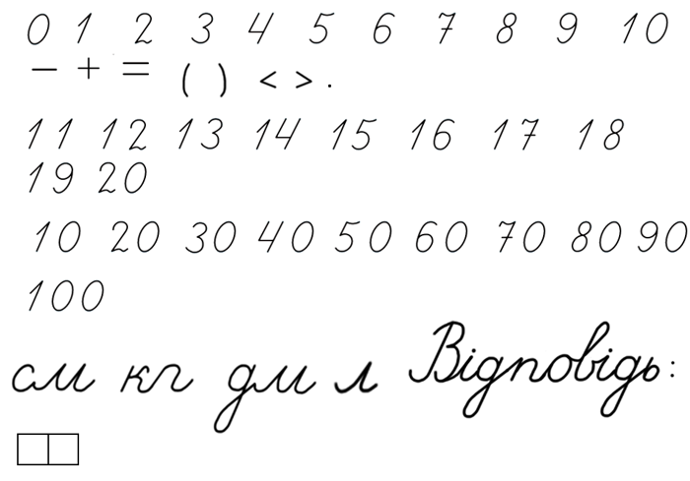 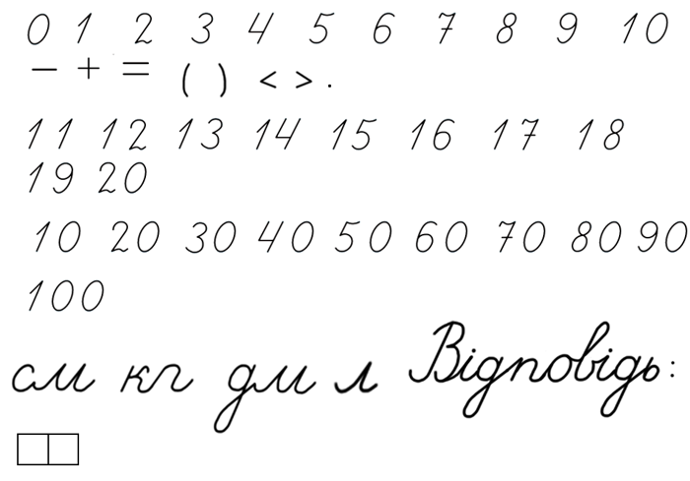 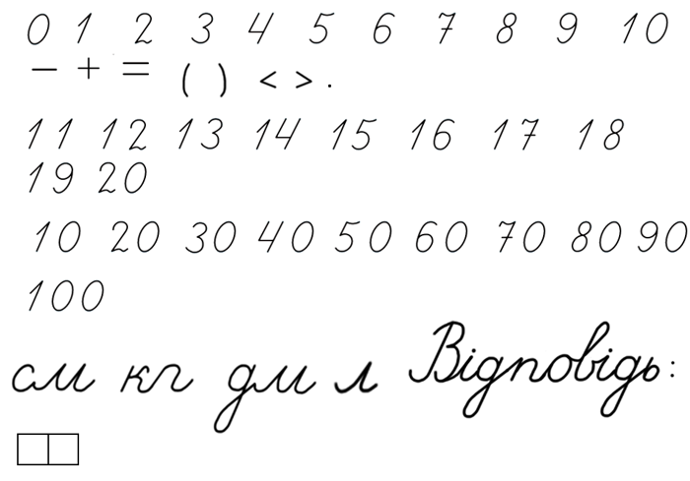 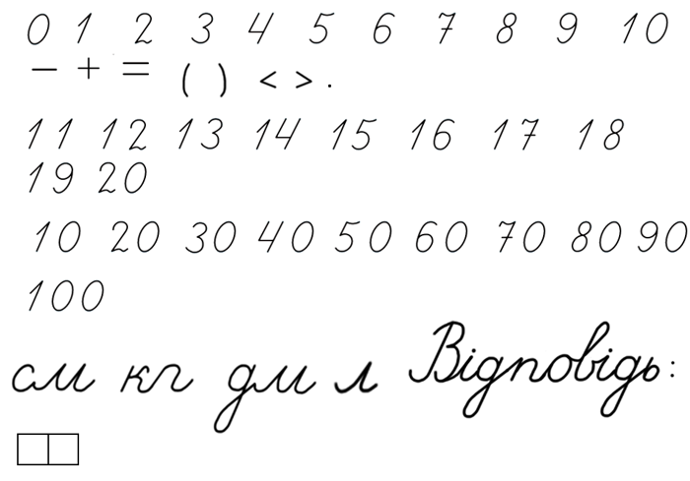 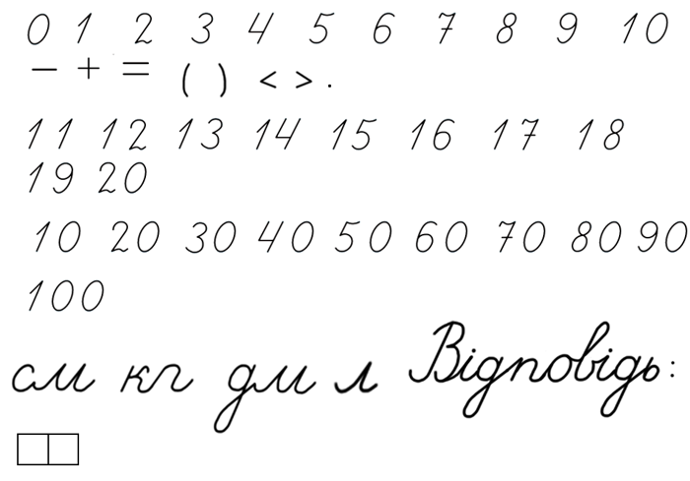 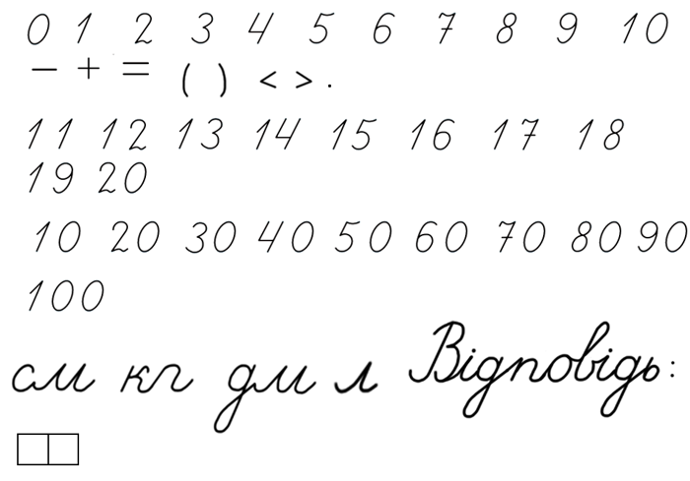 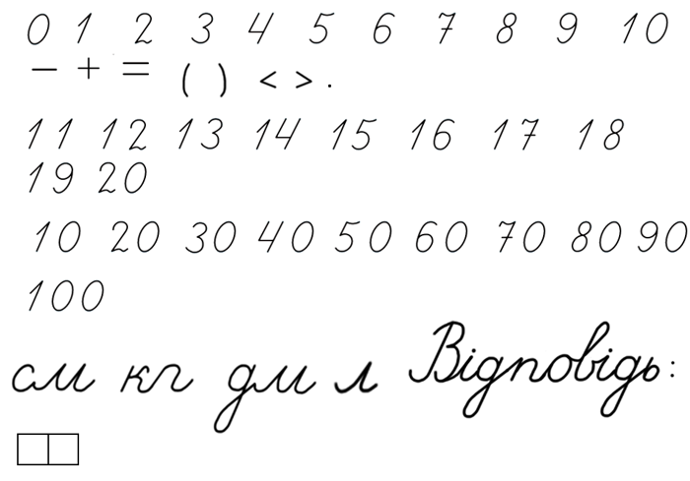 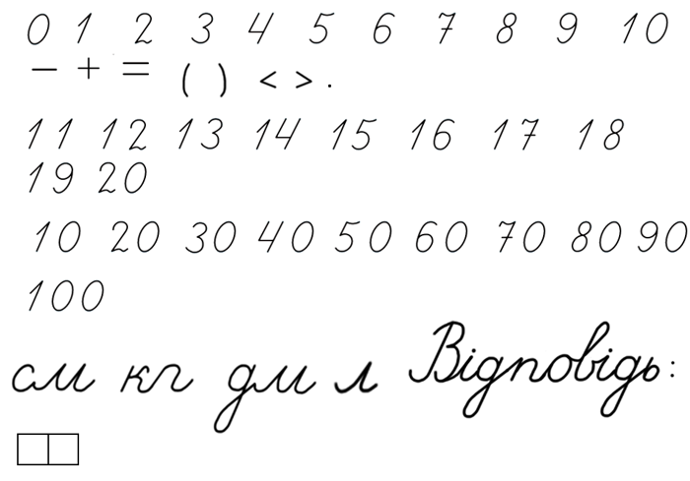 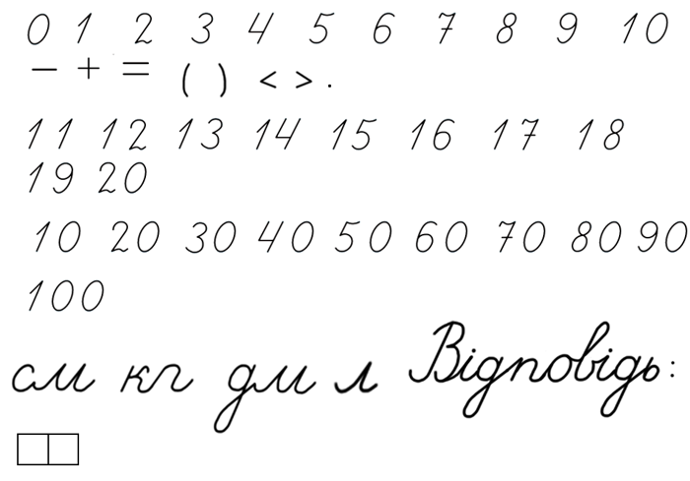 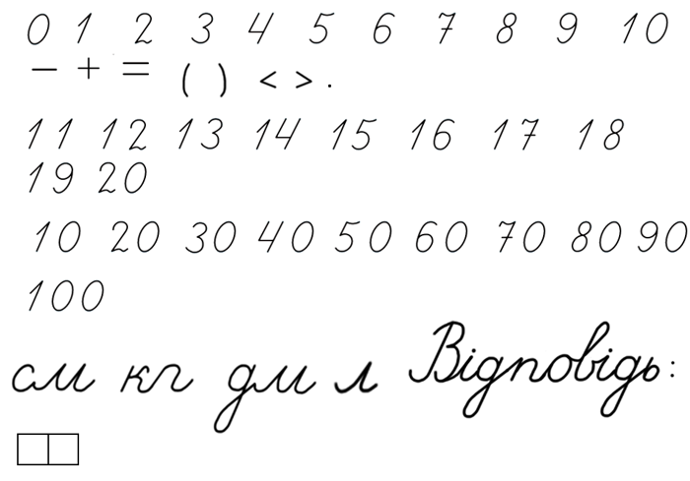 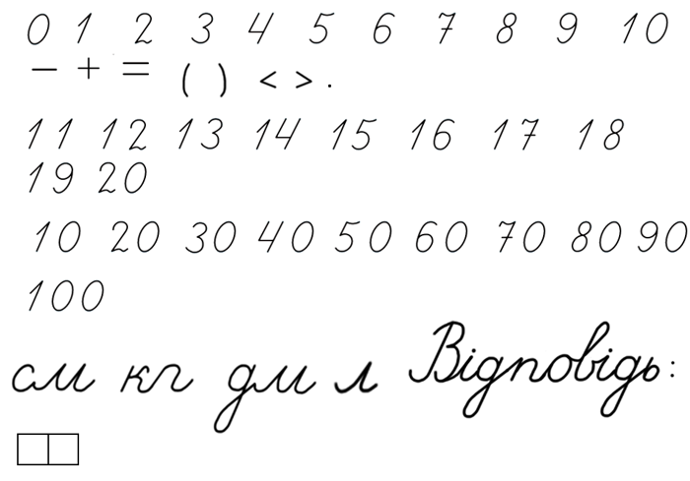 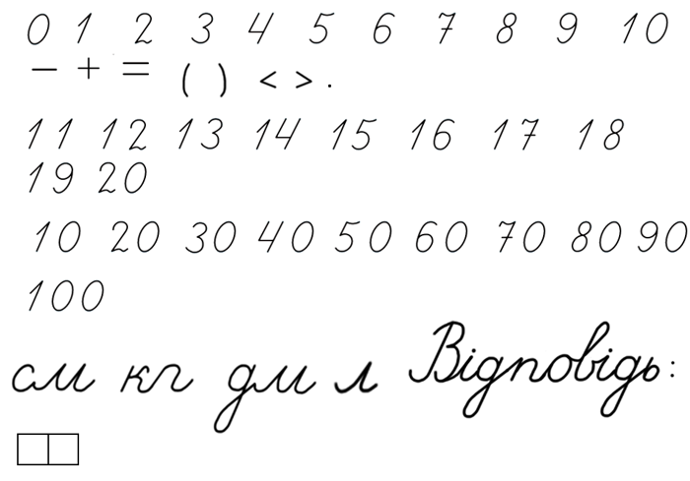 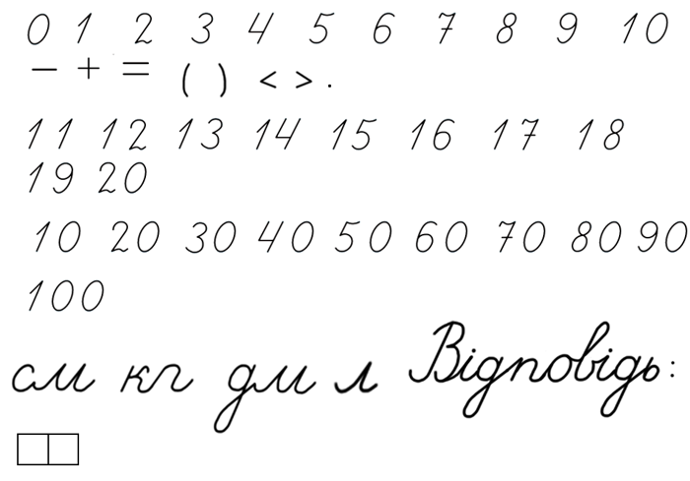 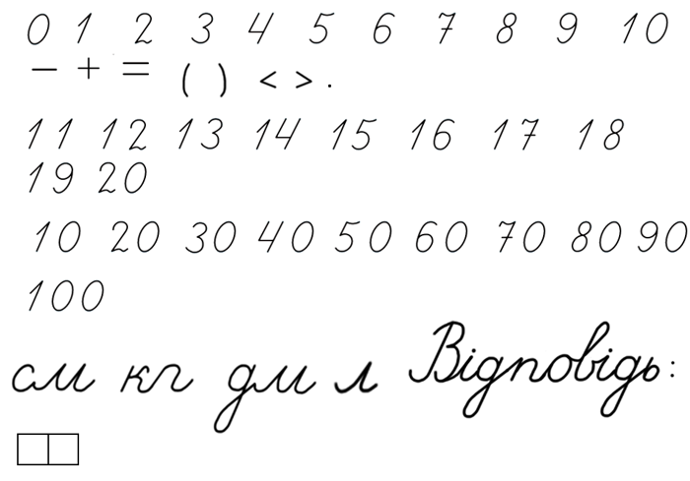 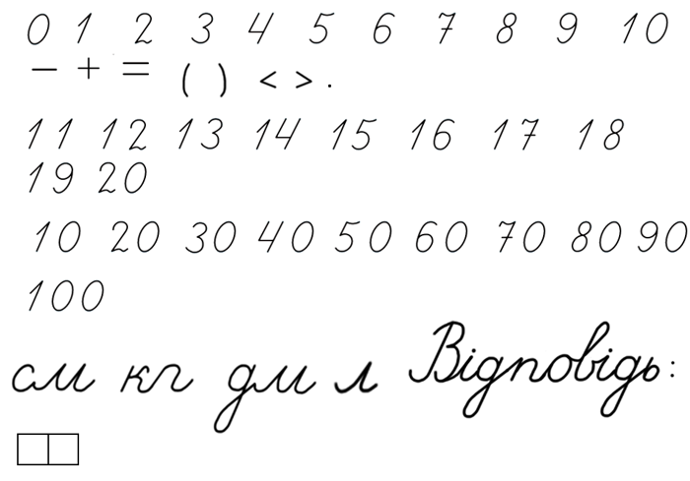 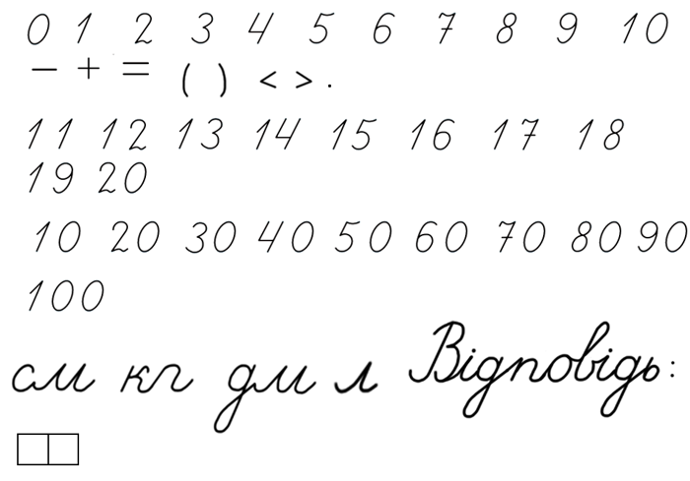 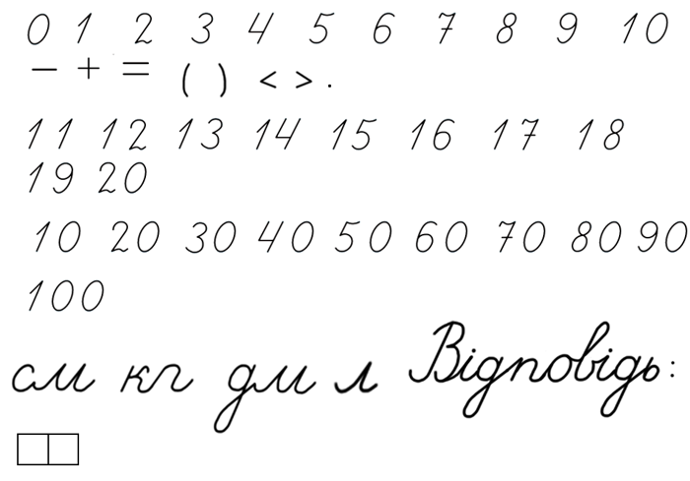 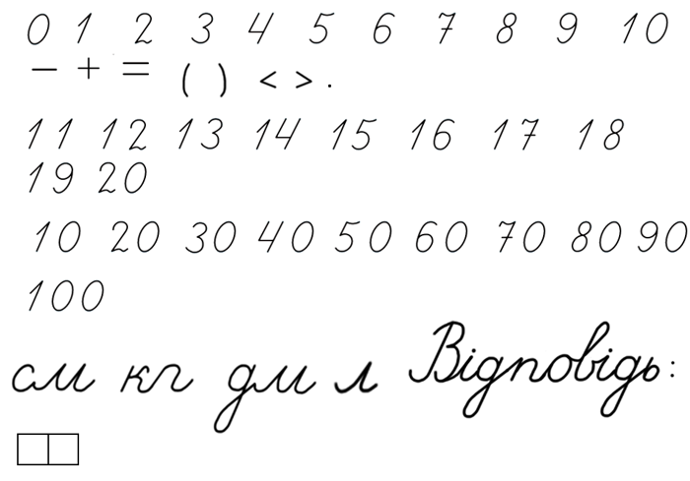 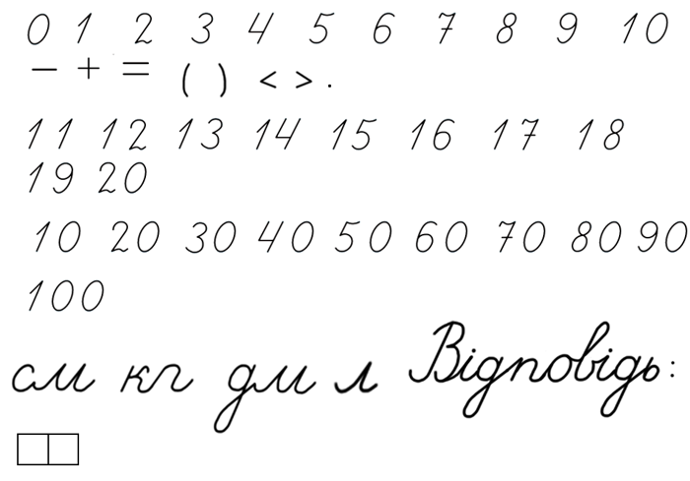 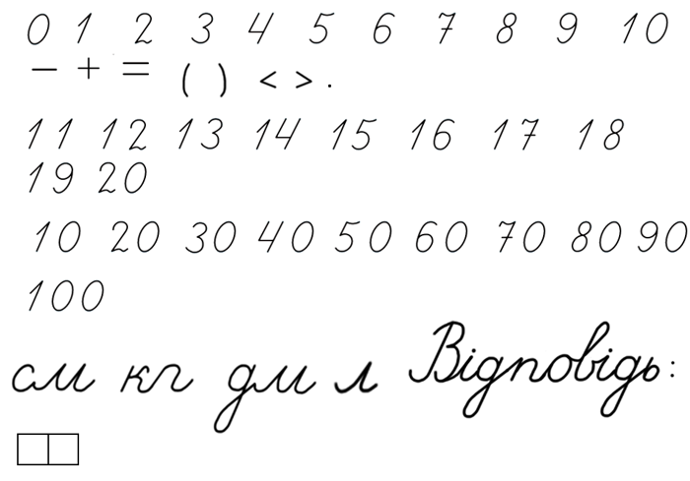 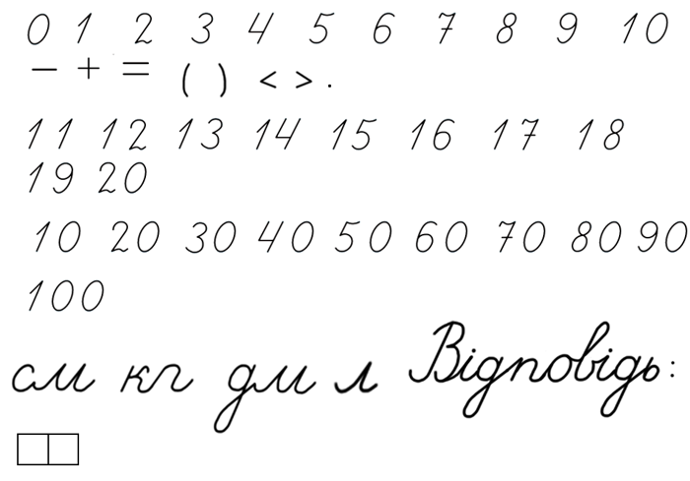 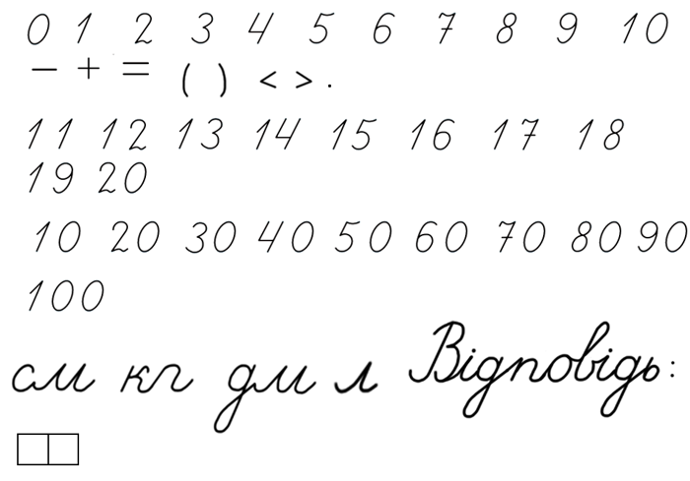 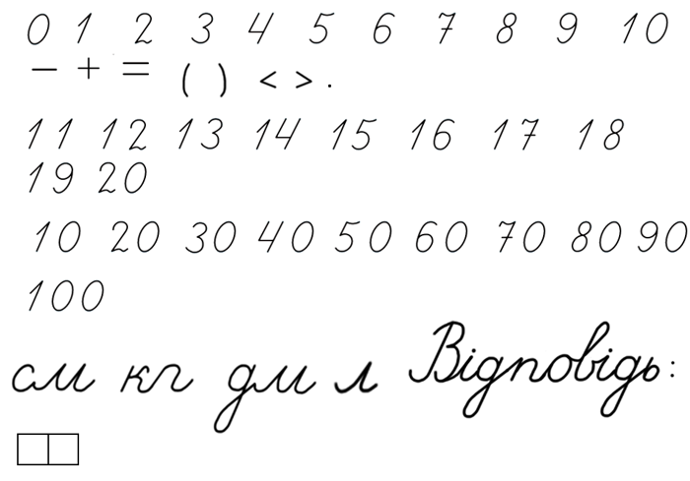 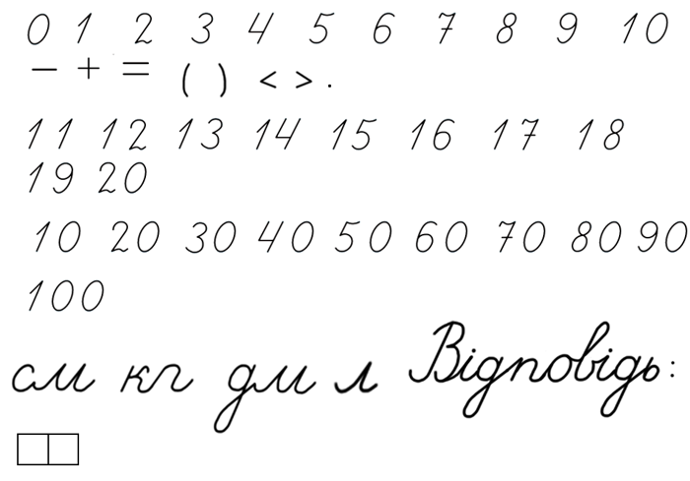 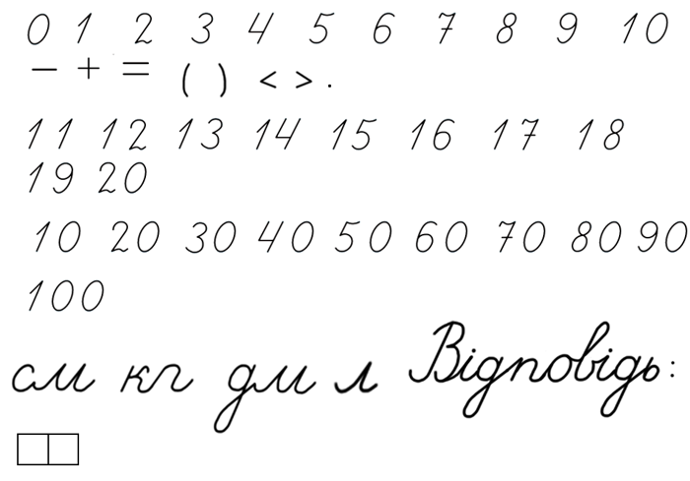 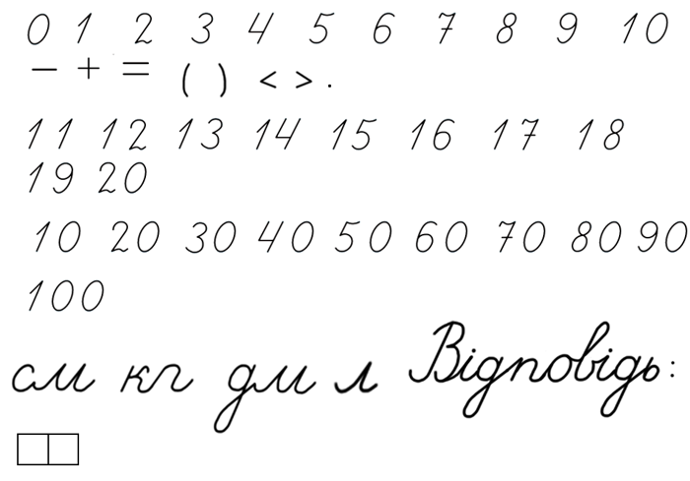 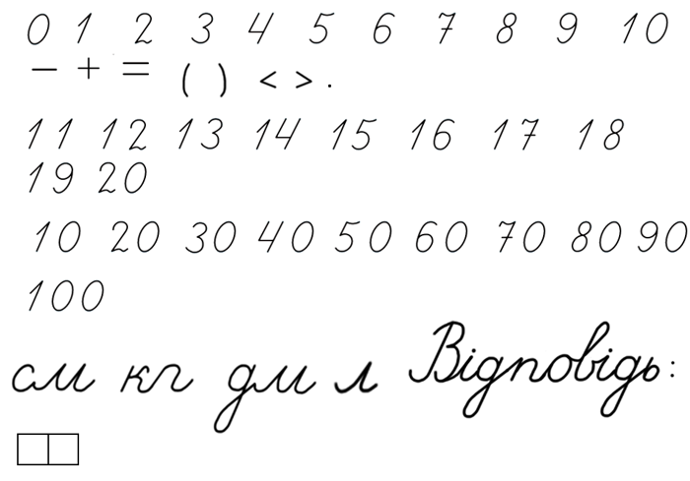 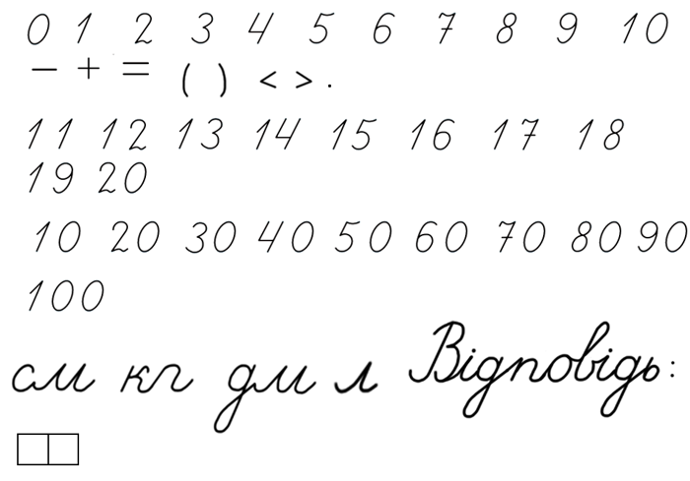 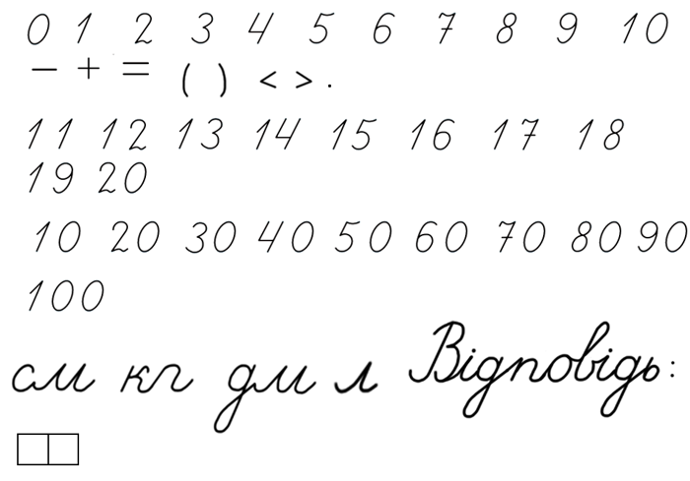 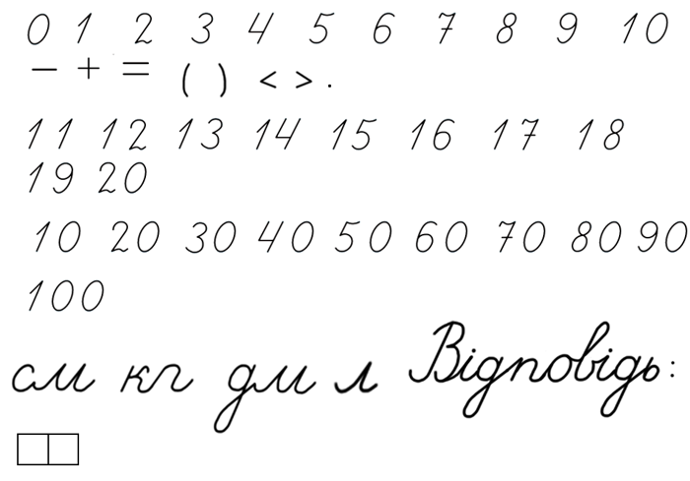 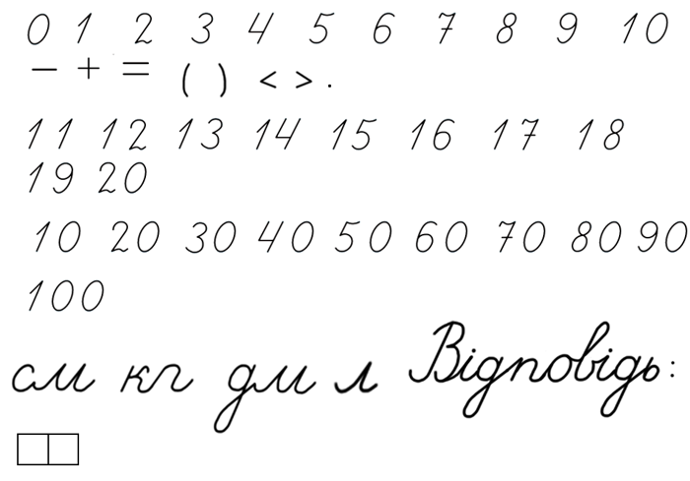 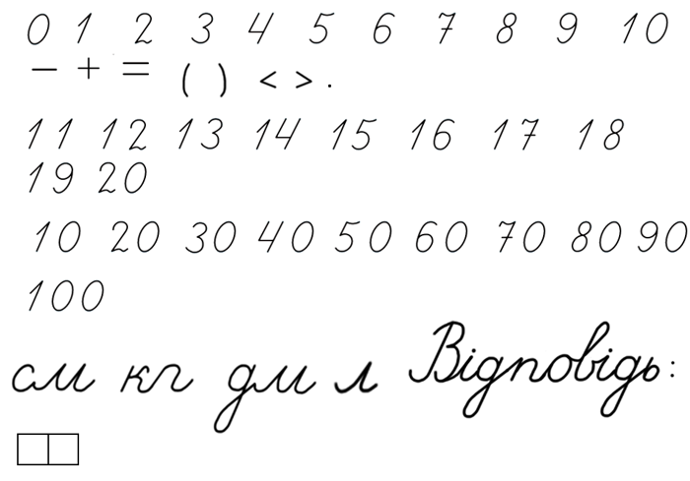 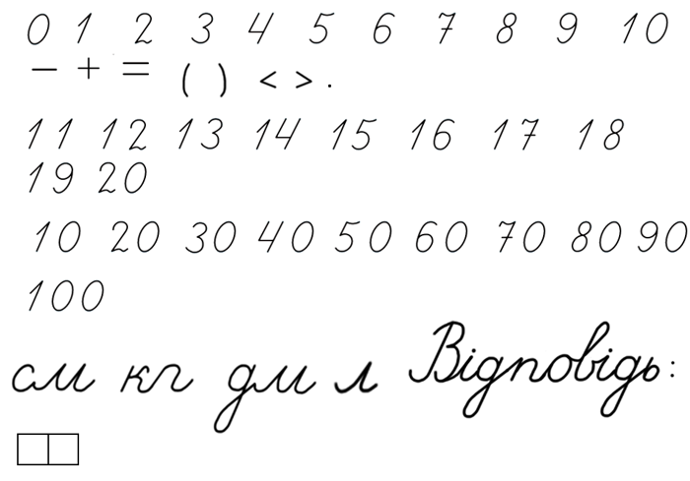 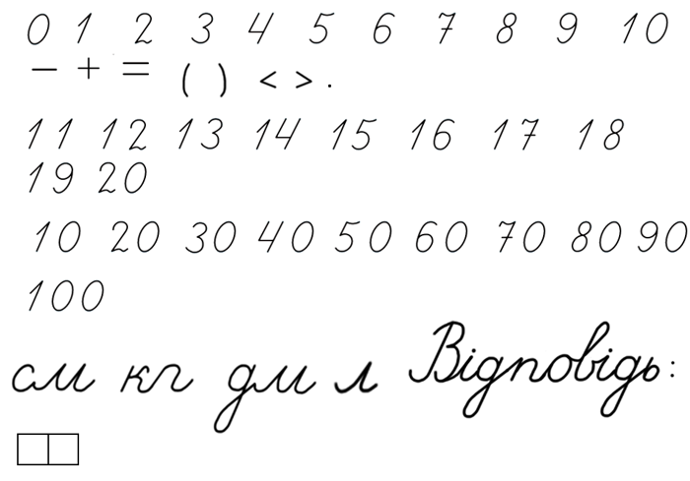 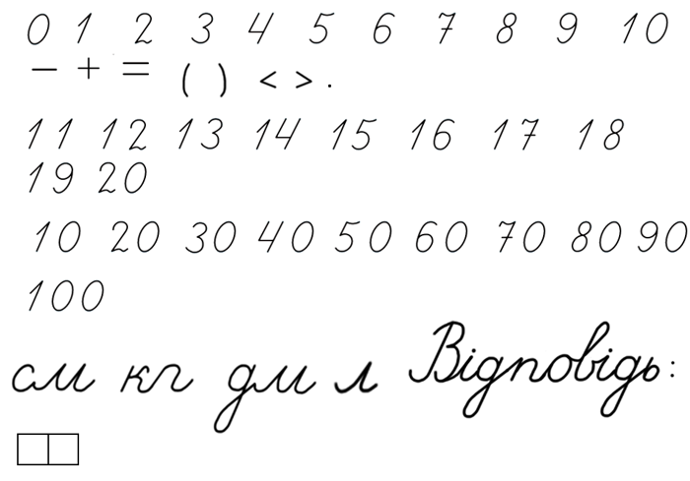 Підручник.
Сторінка
12
Рухлива вправа
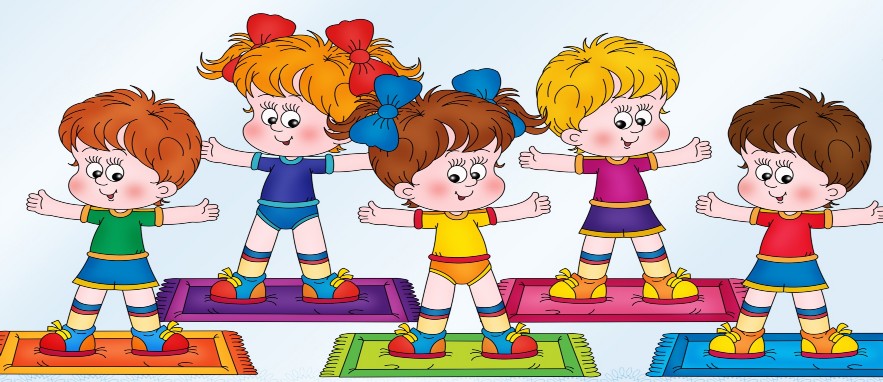 Розв’яжи задачу №59 (усно)
У Тимофія 9 іграшкових автомобілів. Із них 6 автомобілів стоїть у гаражі, а решта — у коробках. Скільки автомобілів у коробках?
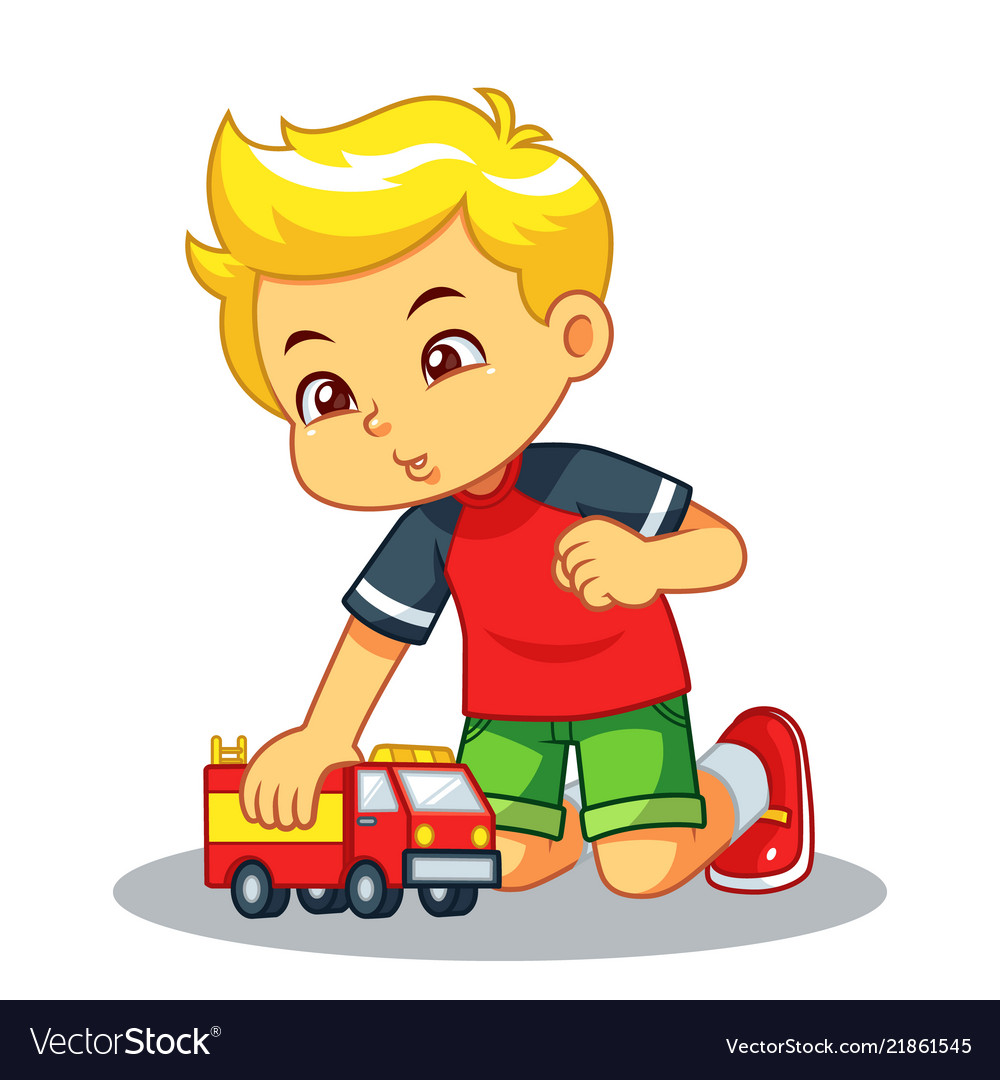 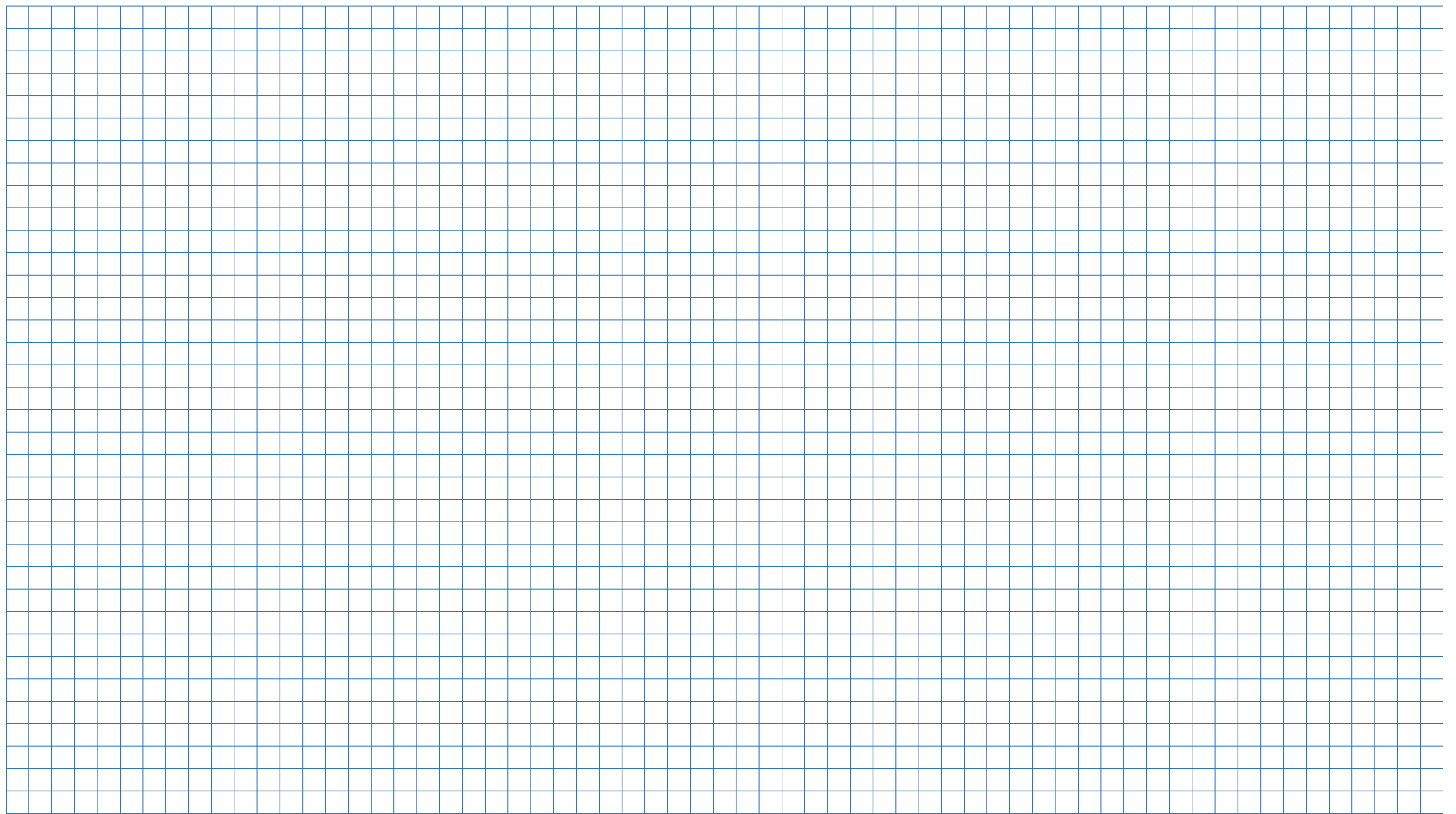 (авт.)
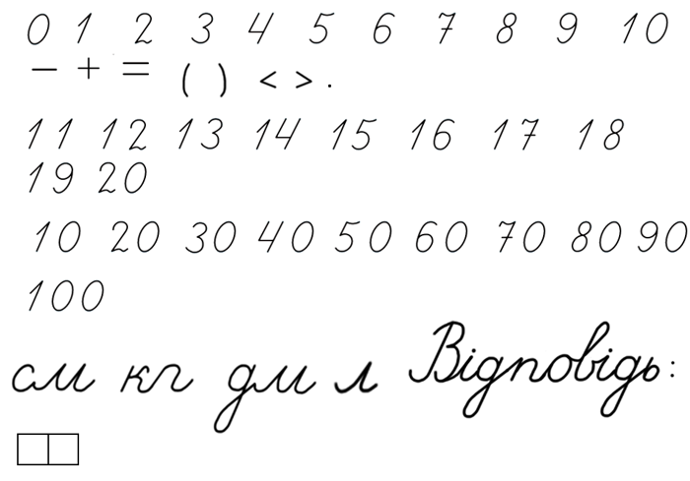 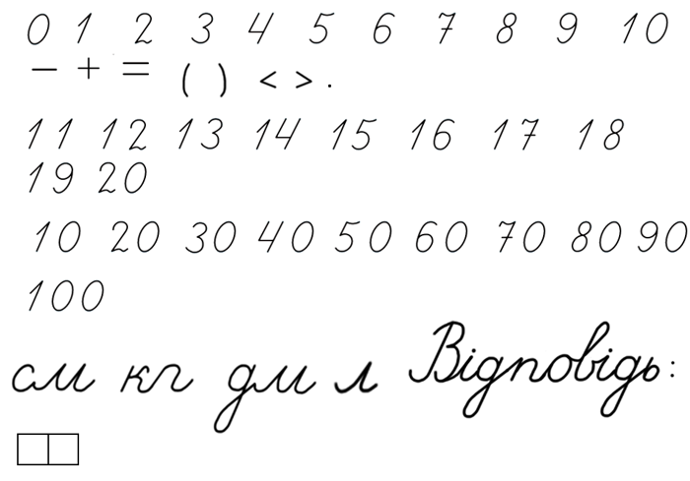 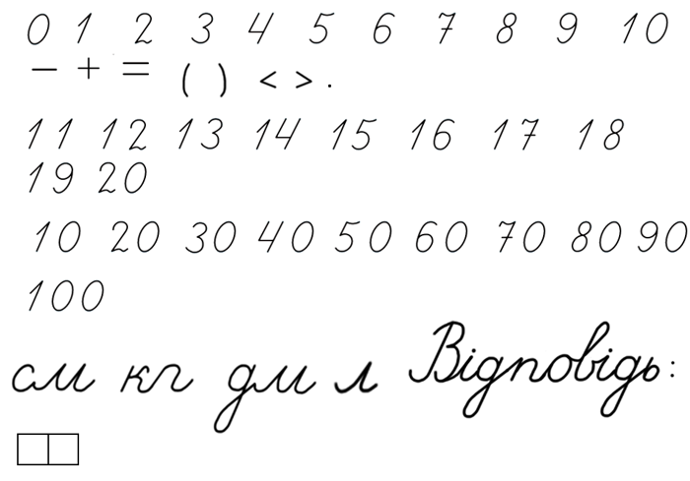 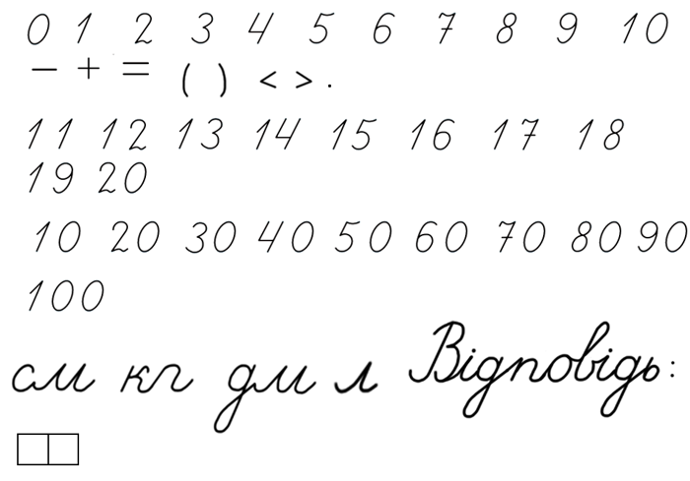 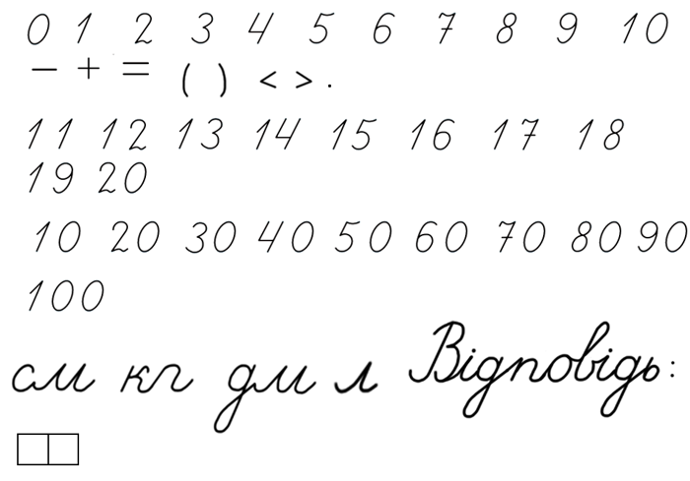 Відповідь: 3 автомобілі у коробках.
Підручник.
Сторінка
12
Прочитай задачу. Визнач яка схема для неї підходить.
Тато купив 6 кг овочів. Із них було 4 кг цибулі, а решта — буряки. Скільки кілограмів буряків купив тато?
?
Ц. –
Ц. –
Ц. –
кг
кг
кг
кг
?
?
Б. –
Б. –
Б. –
кг
кг
Задача на 
знаходження суми
Задача на 
знаходження доданка
Задачі взаємообернені
Підручник.
Сторінка
13
Розв’яжи задачу 62
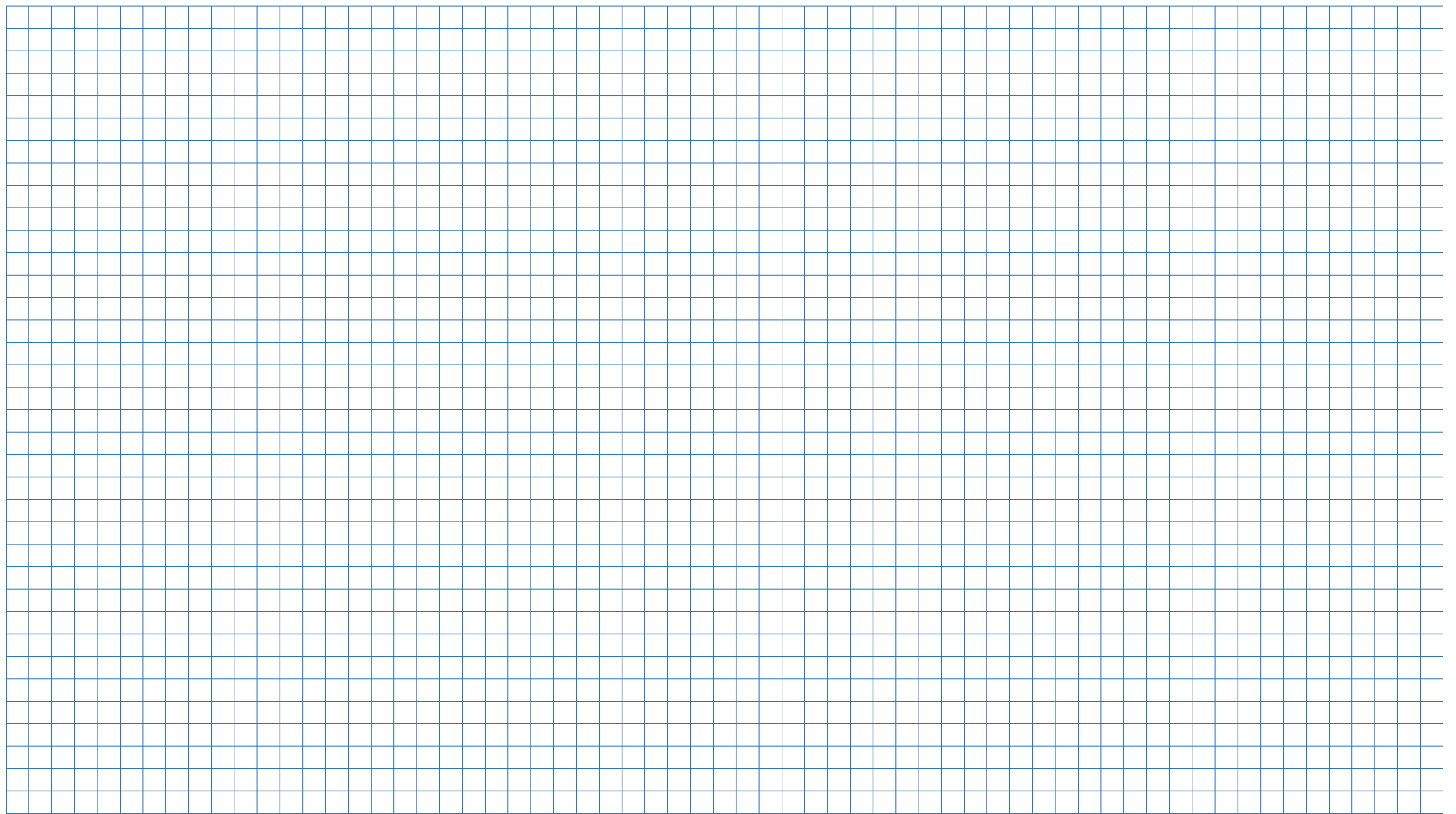 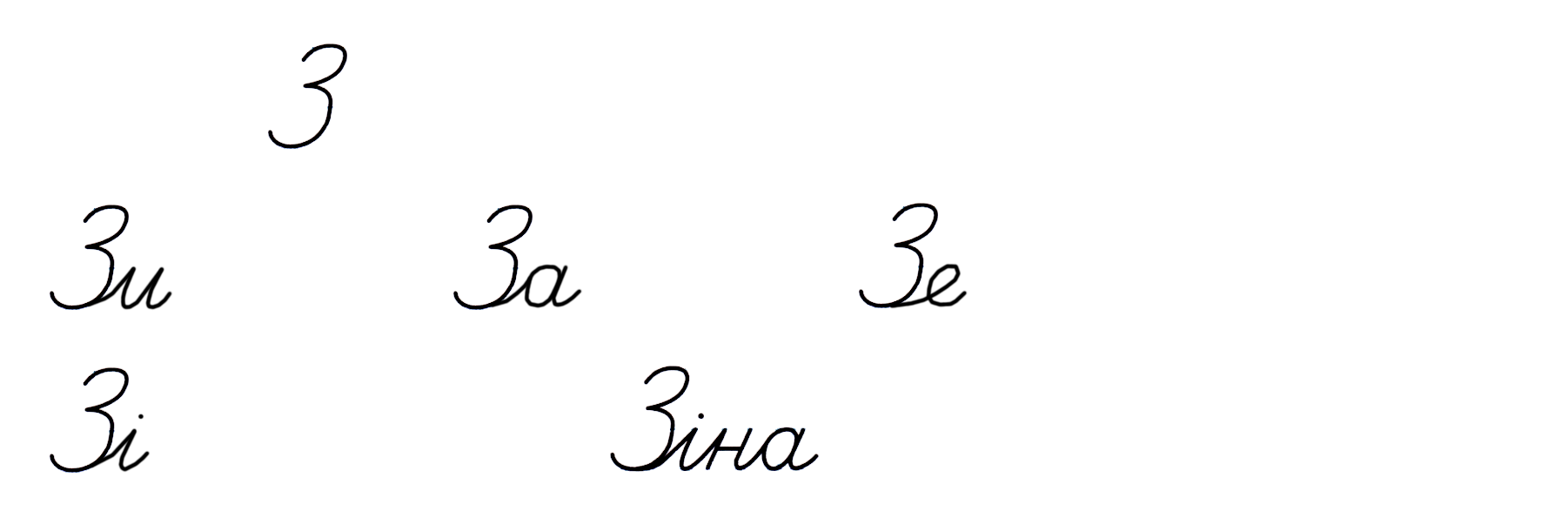 За два дні Поліна прочитала книжку, у якій 16 сторінок. За перший день вона прочитала 10 сторінок. Скільки сторінок прочитала Поліна за другий день?
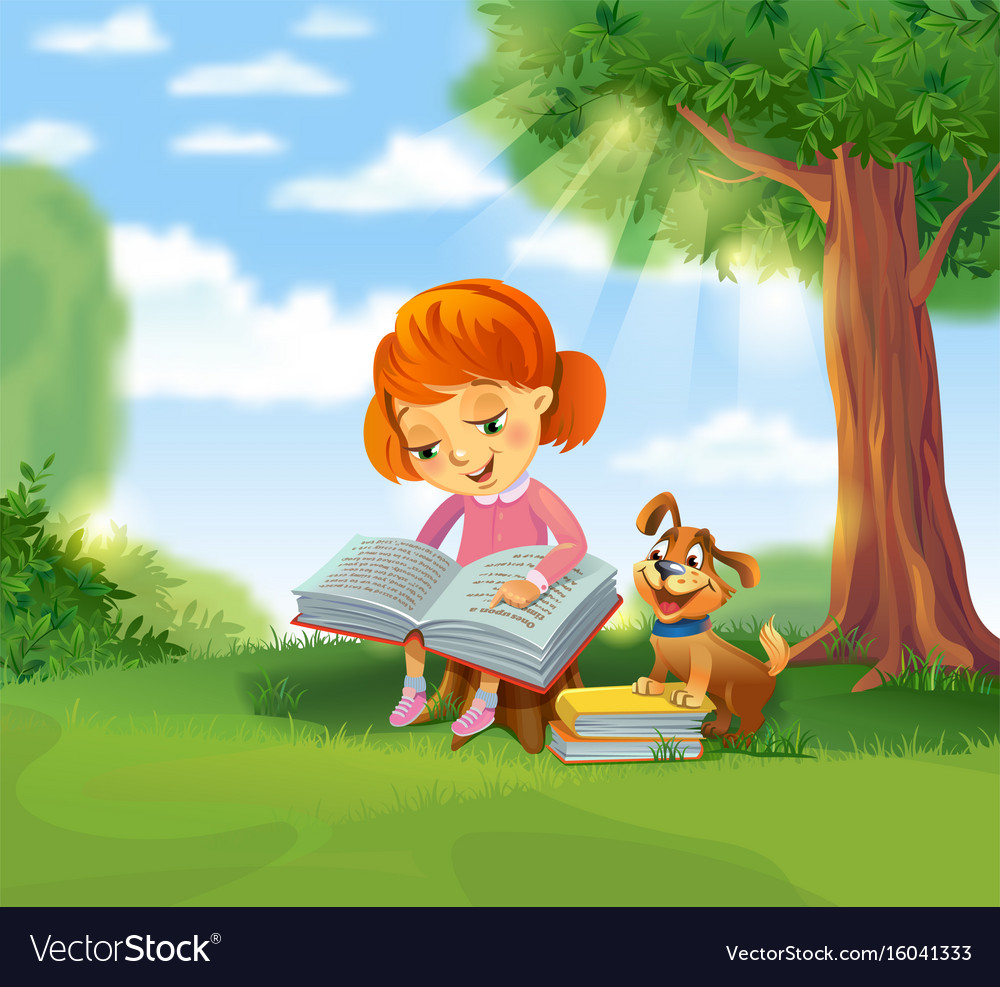 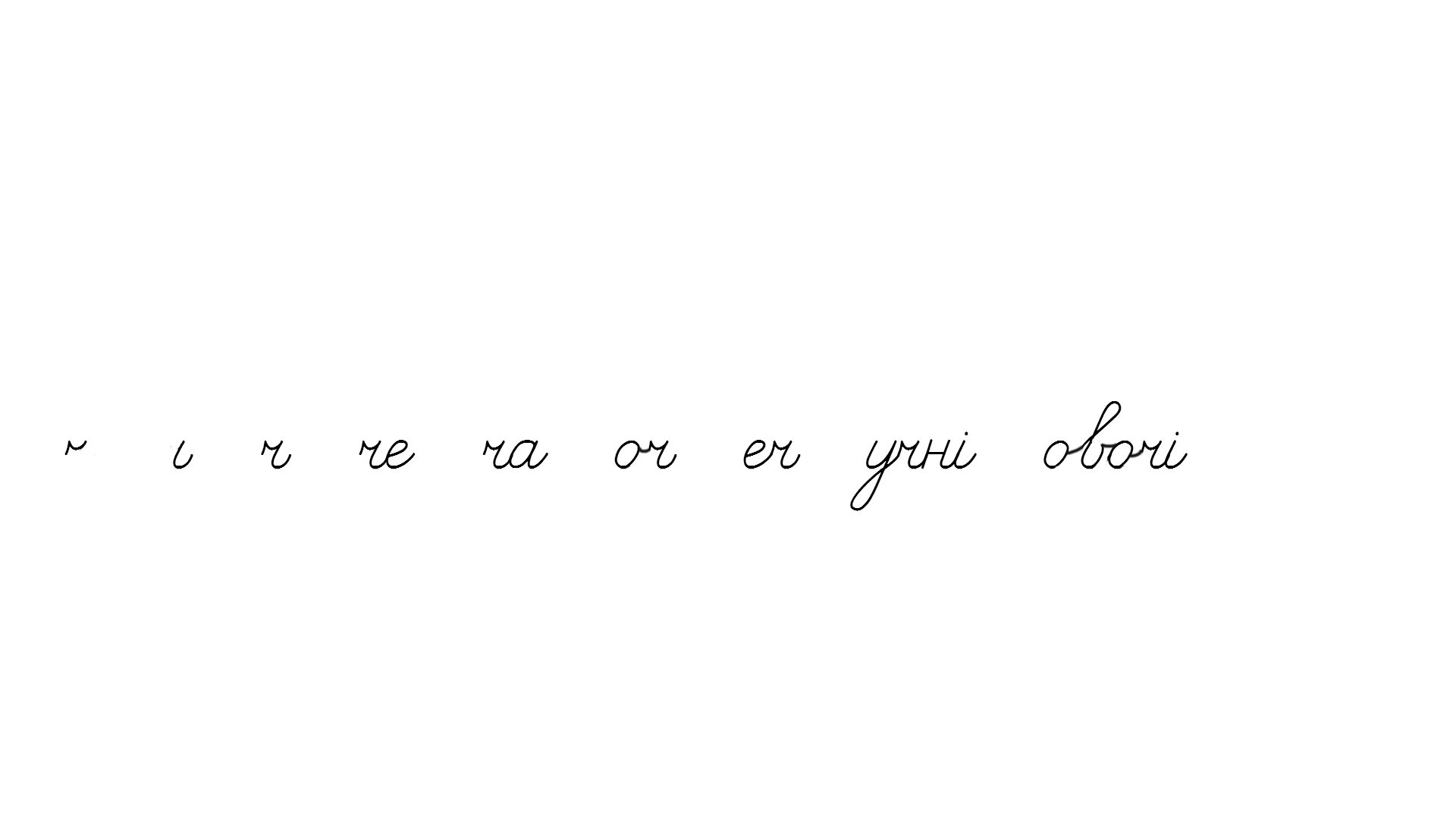 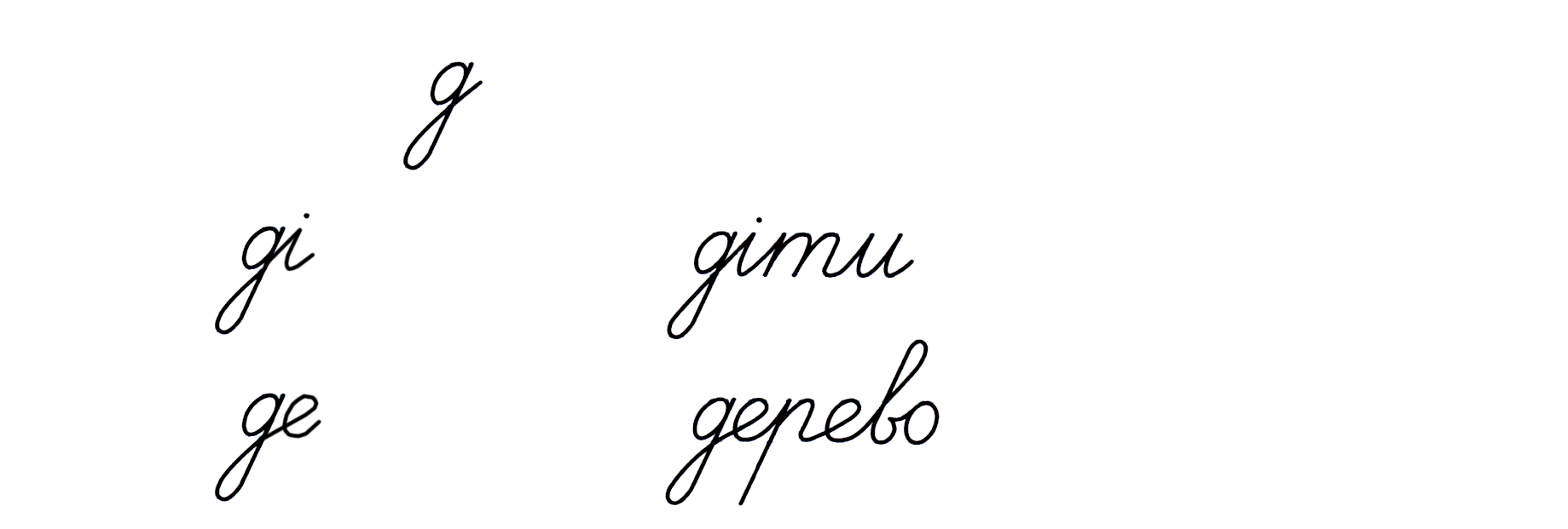 І – 10 ст.
16 ст.
ІІ – ? ст.
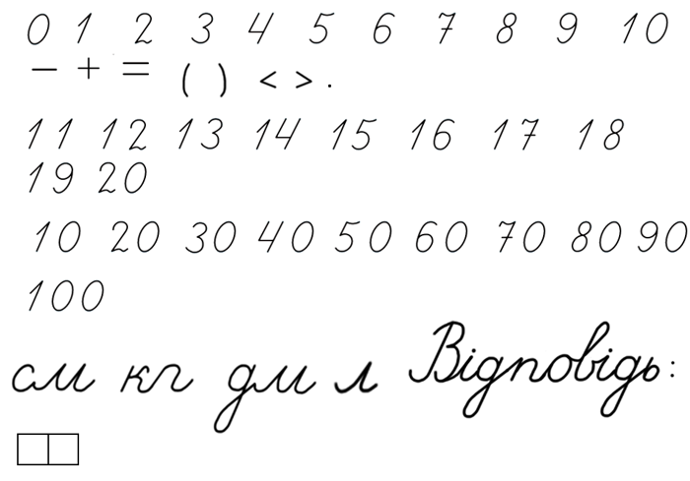 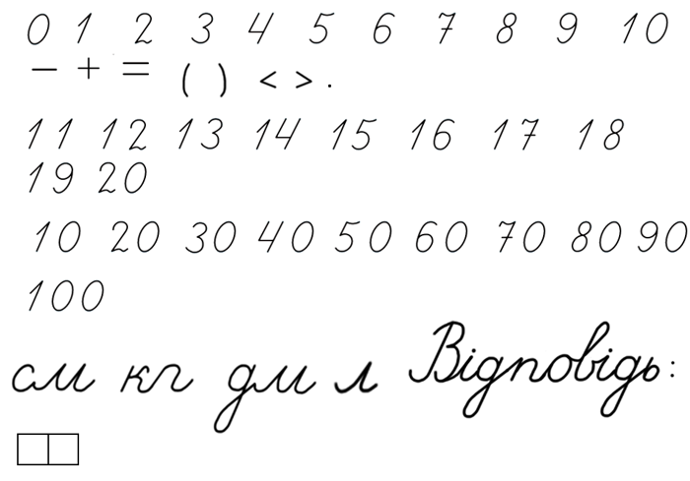 (ст.)
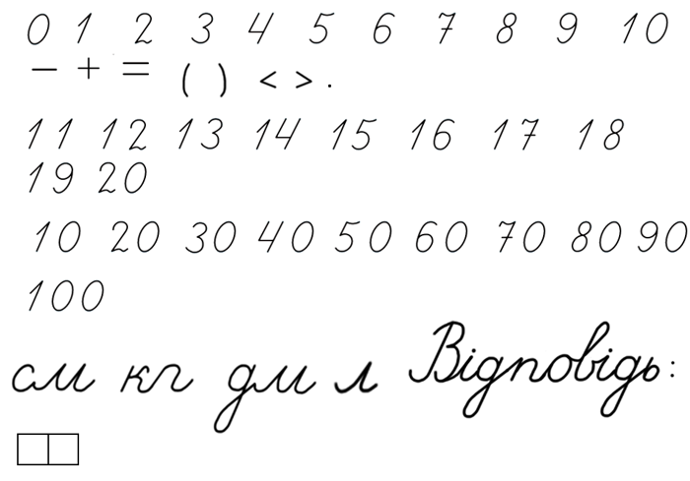 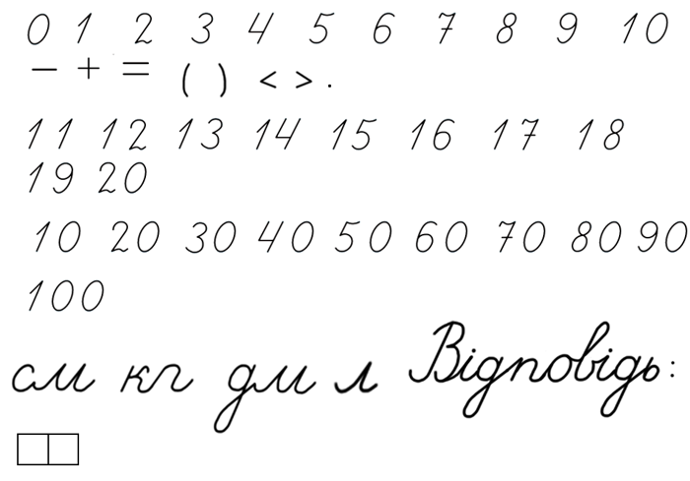 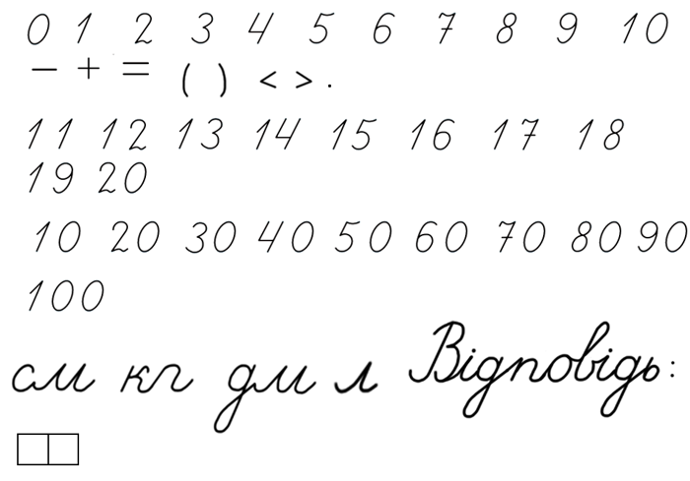 Задача на 
знаходження доданка
Відповідь: 6 сторінок за ІІ день.
Підручник.
Сторінка
13
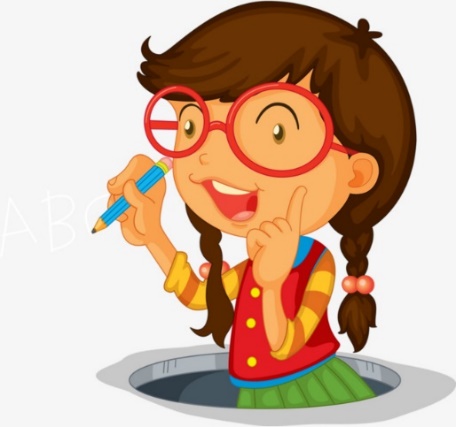 Робота в зошиті в клітинку
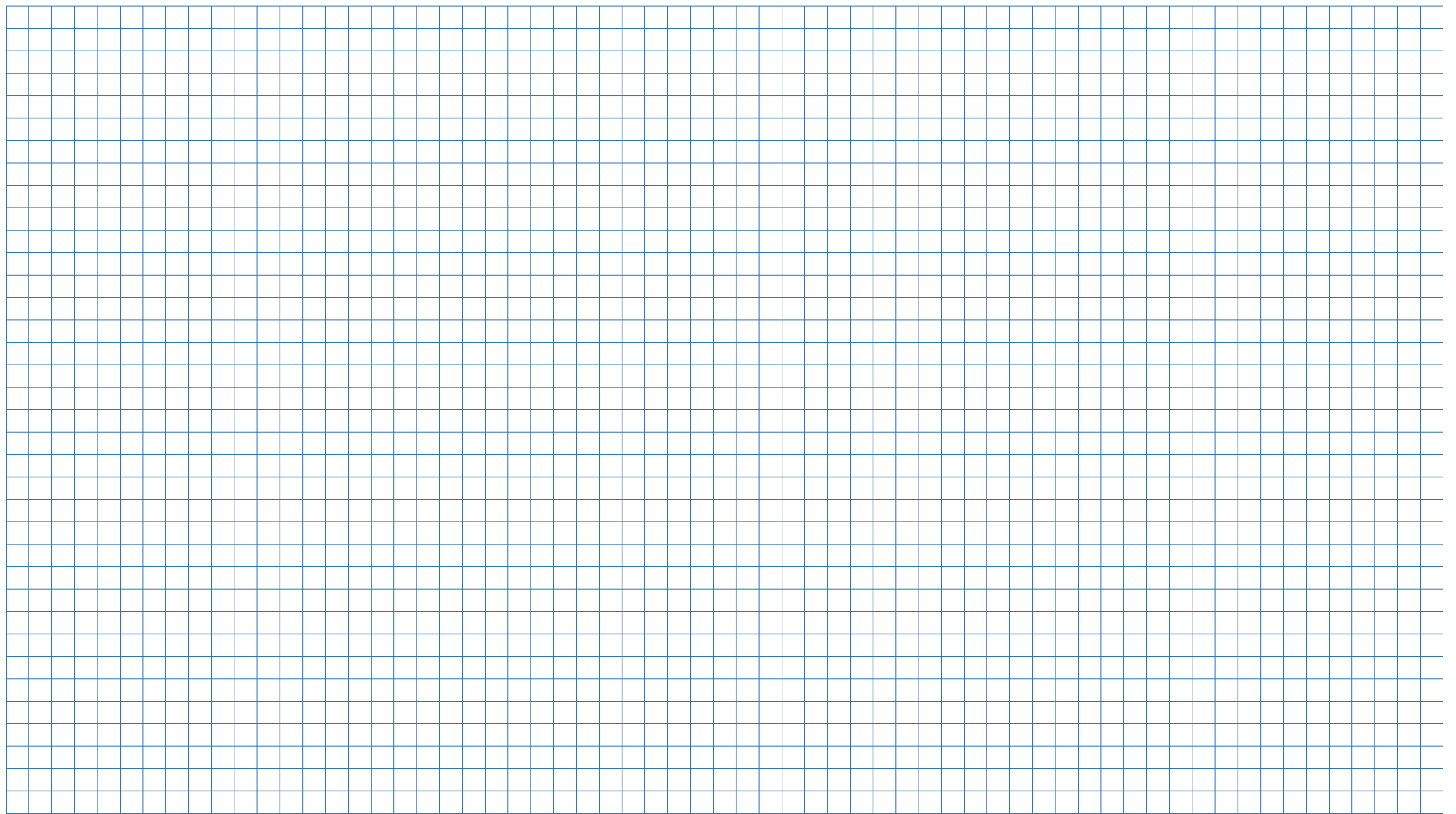 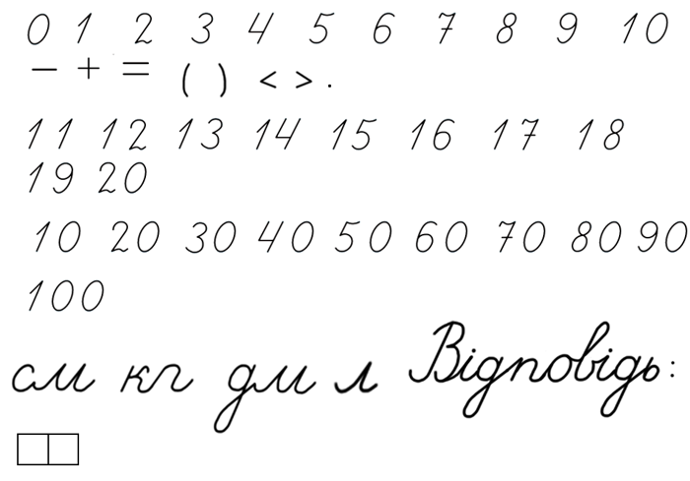 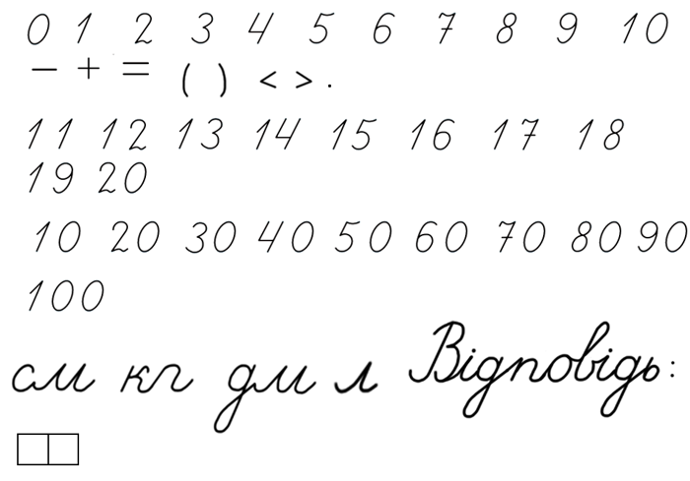 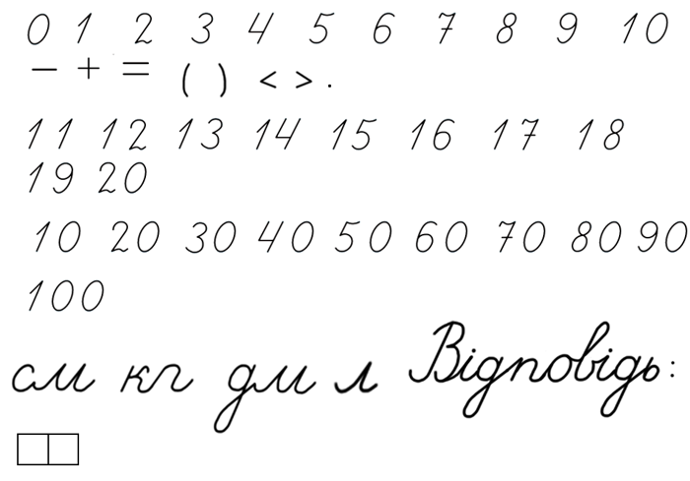 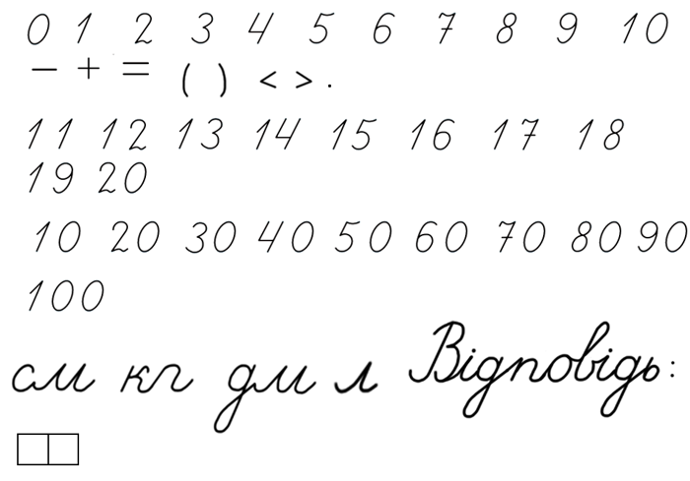 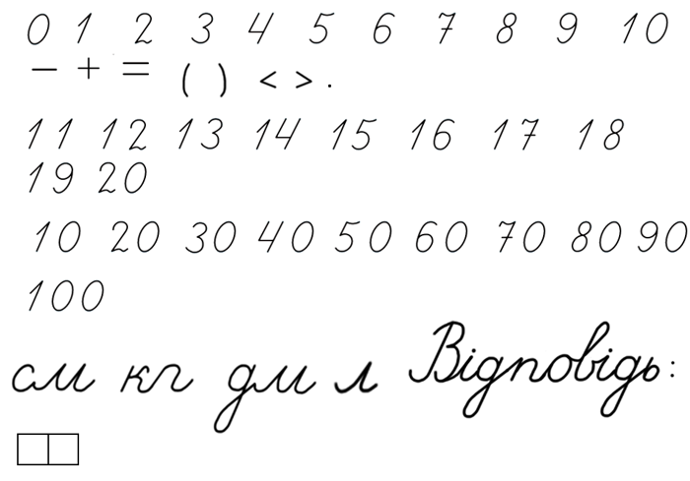 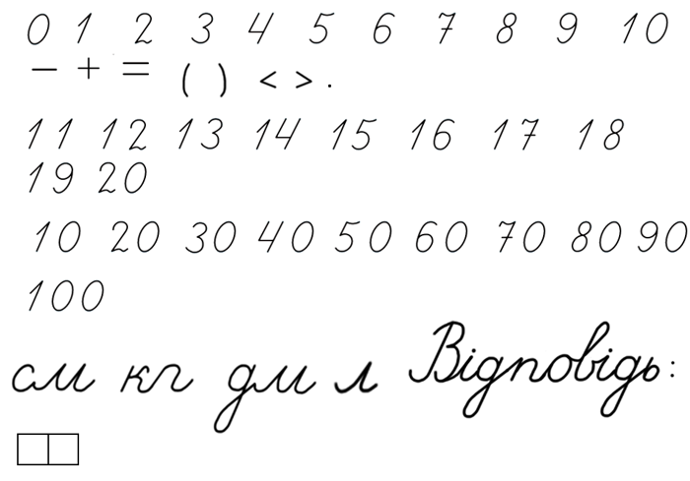 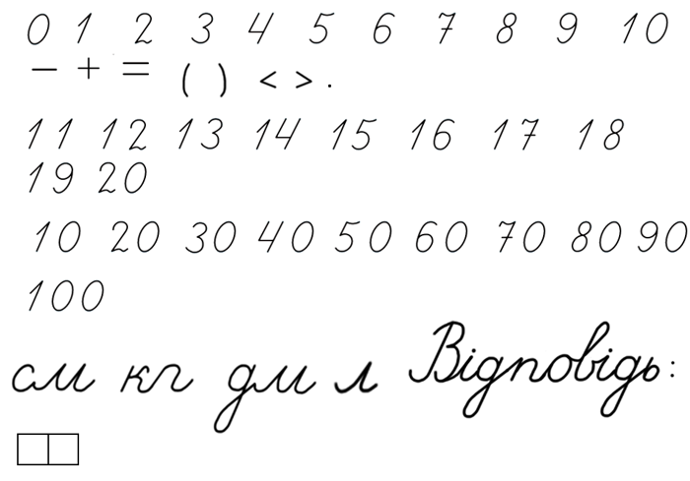 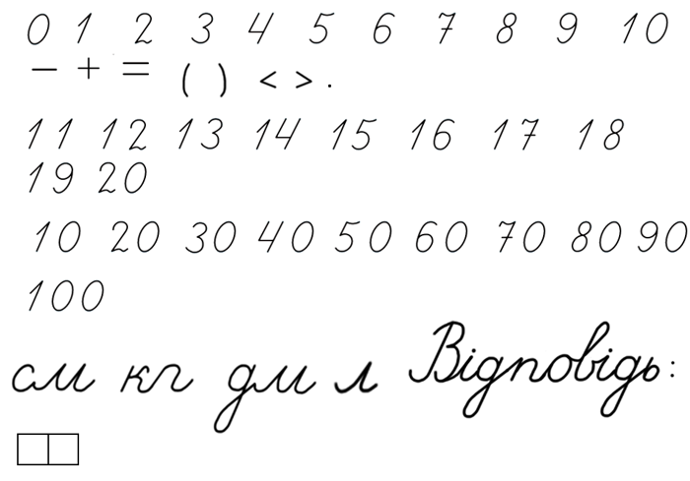 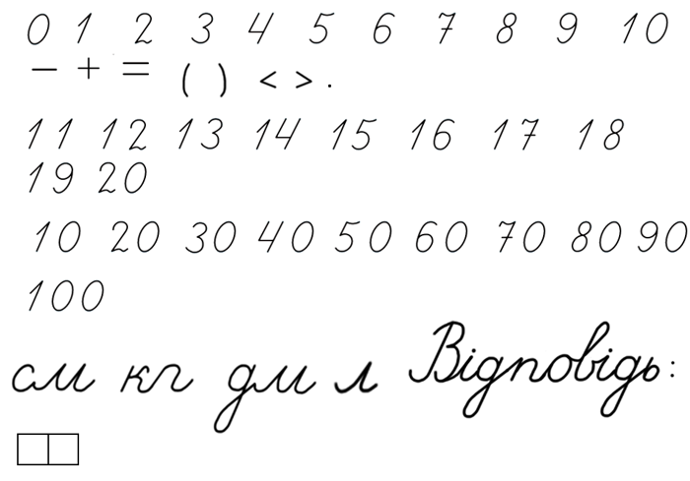 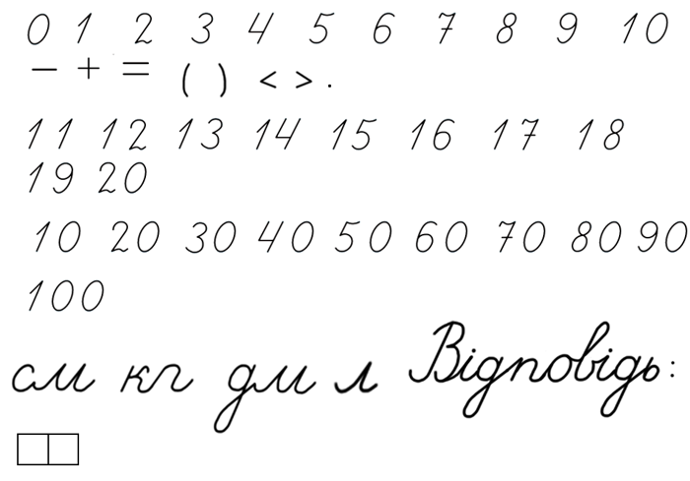 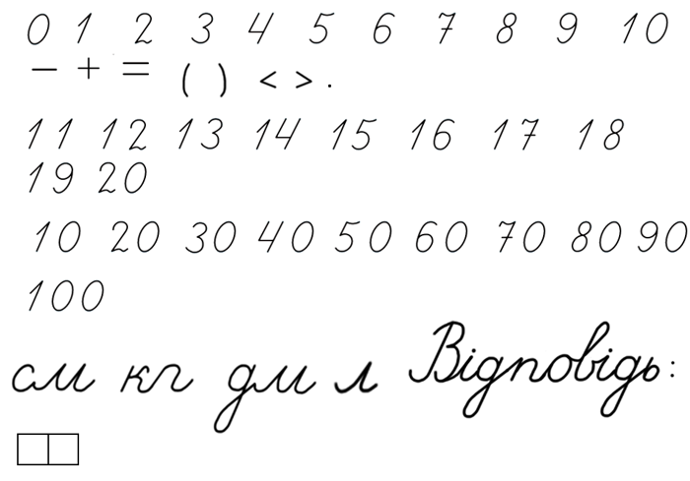 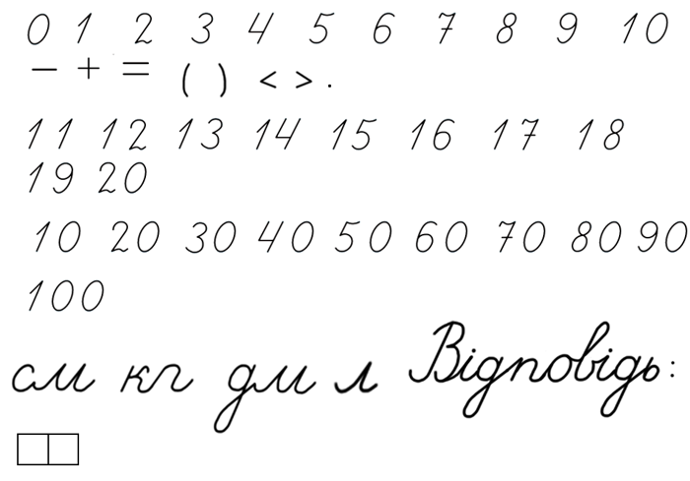 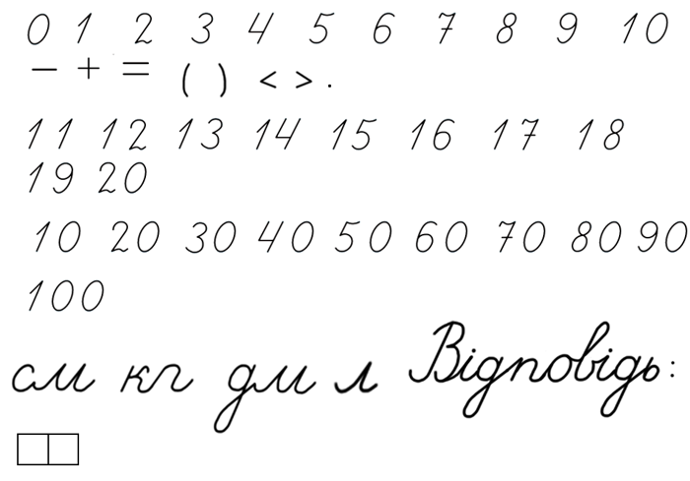 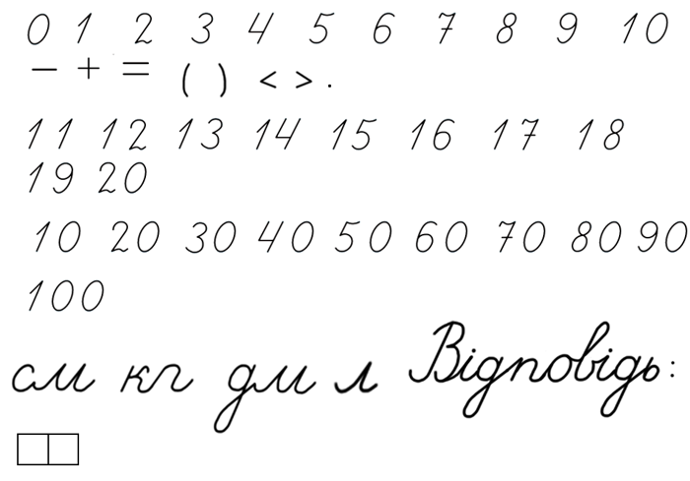 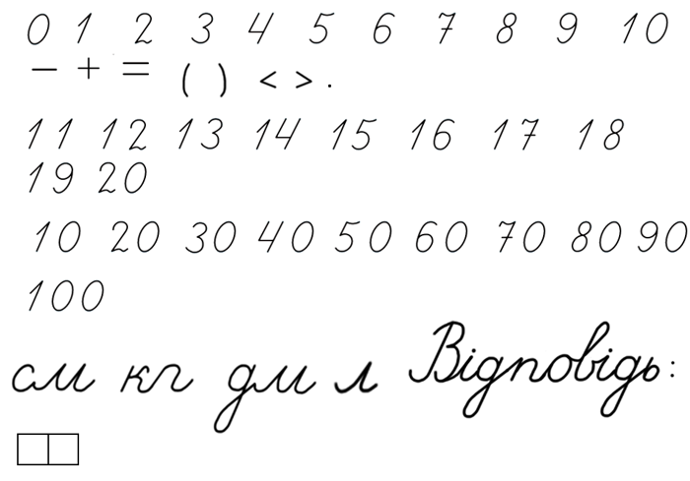 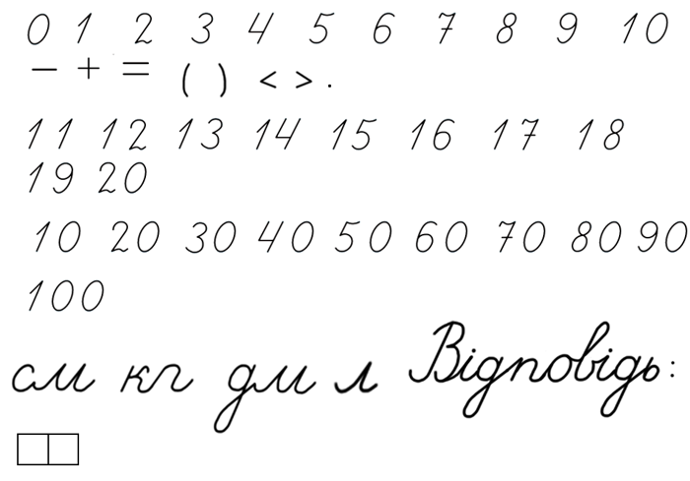 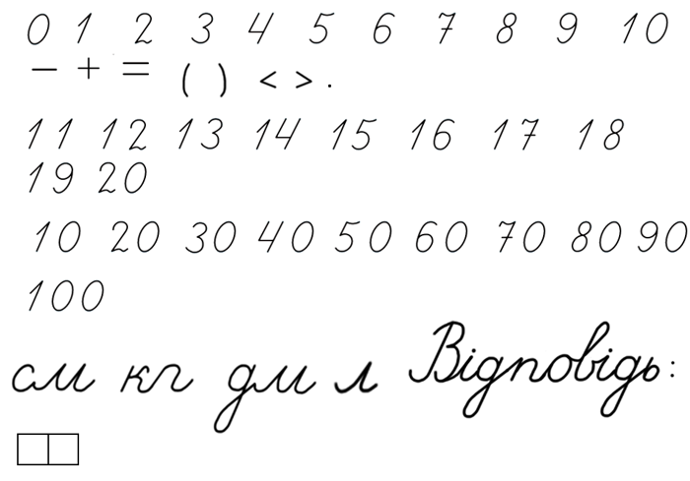 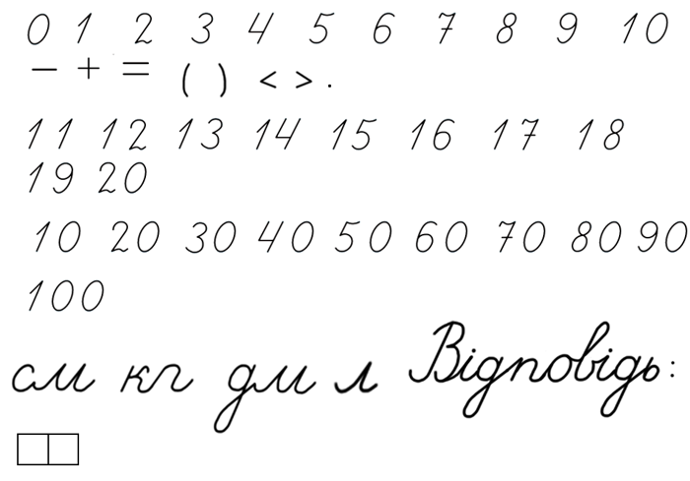 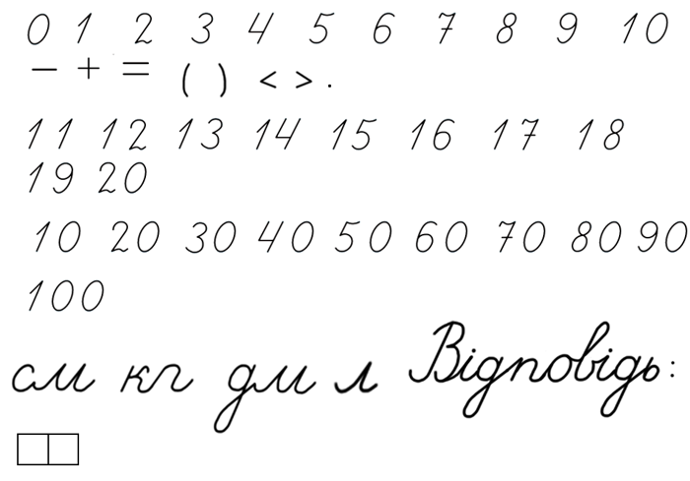 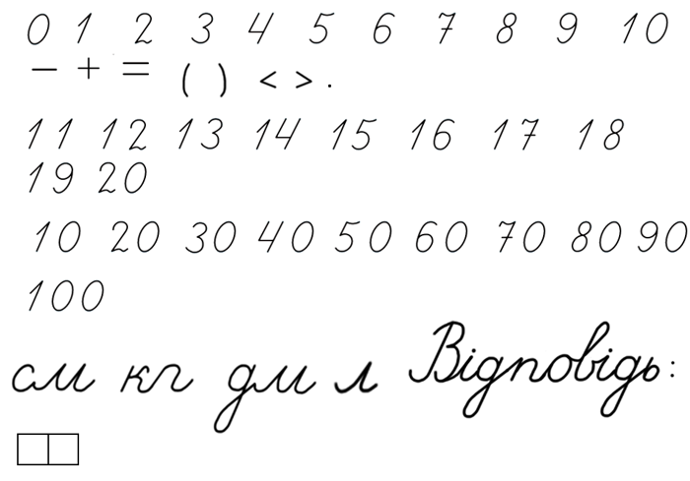 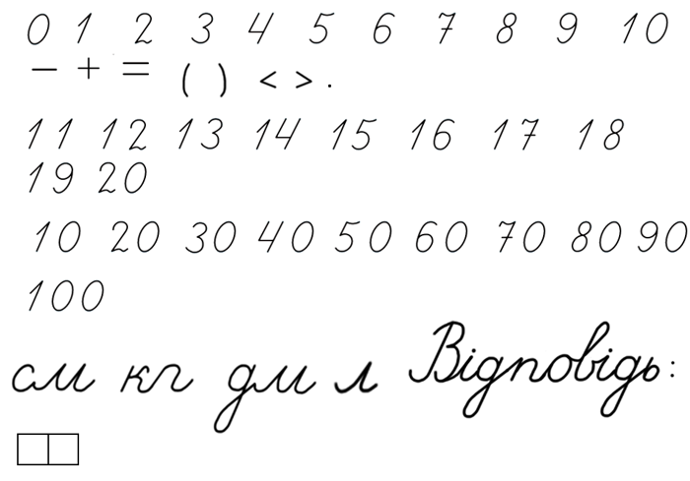 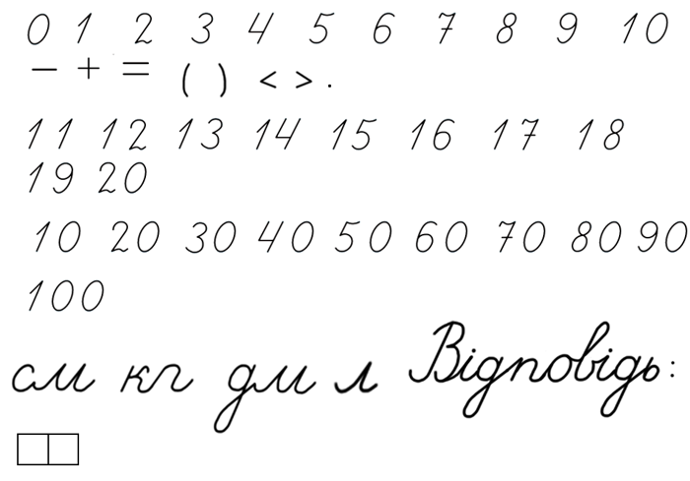 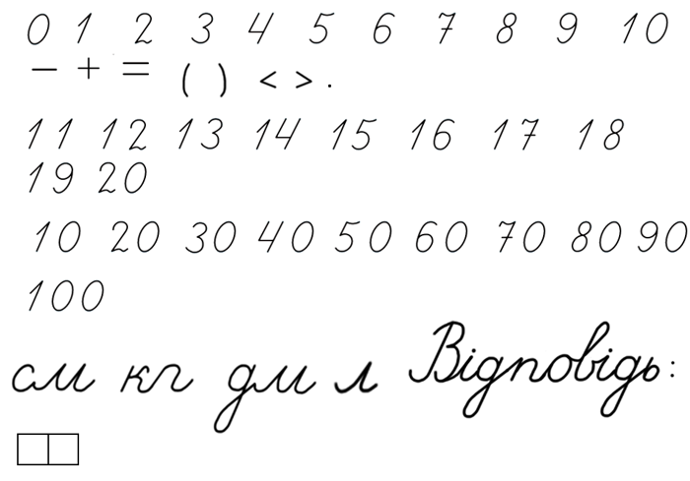 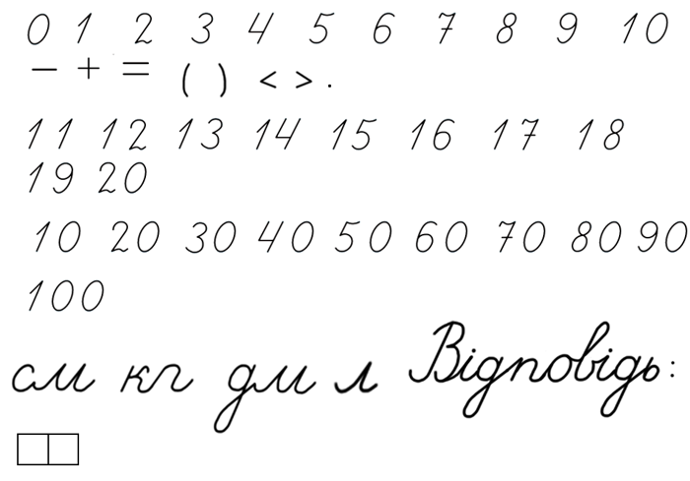 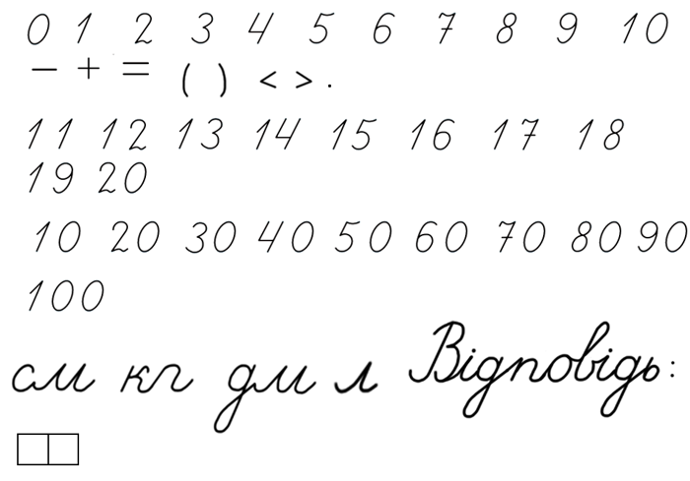 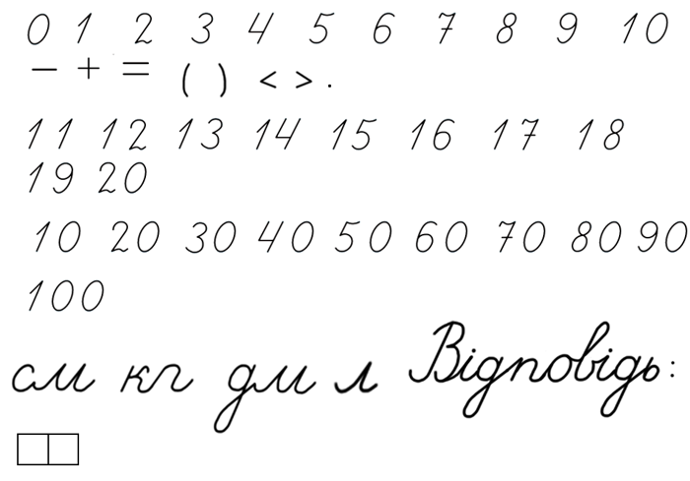 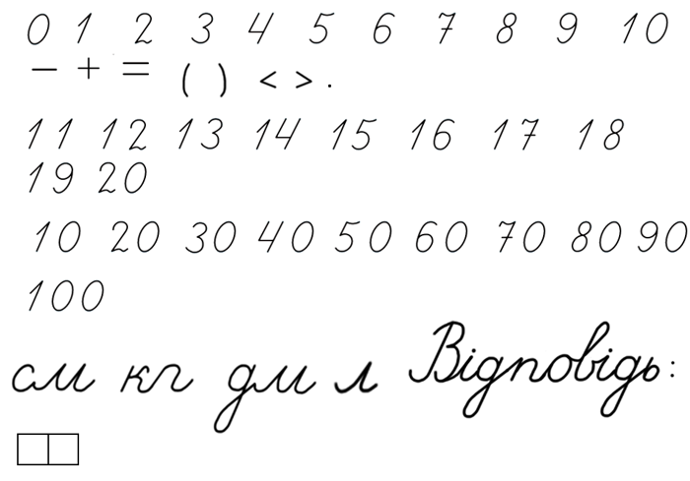 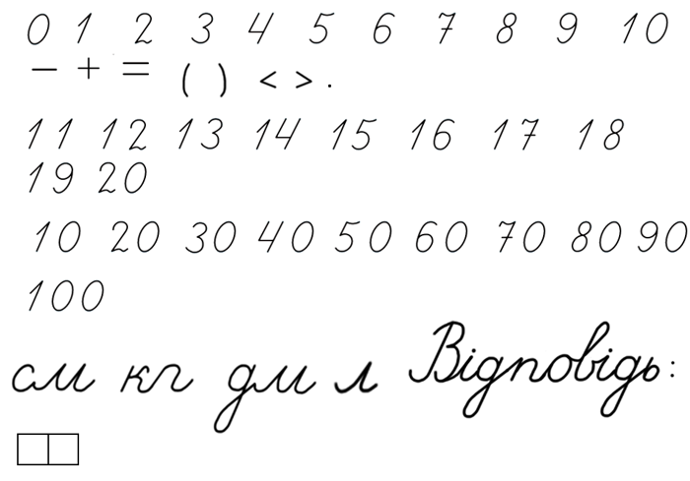 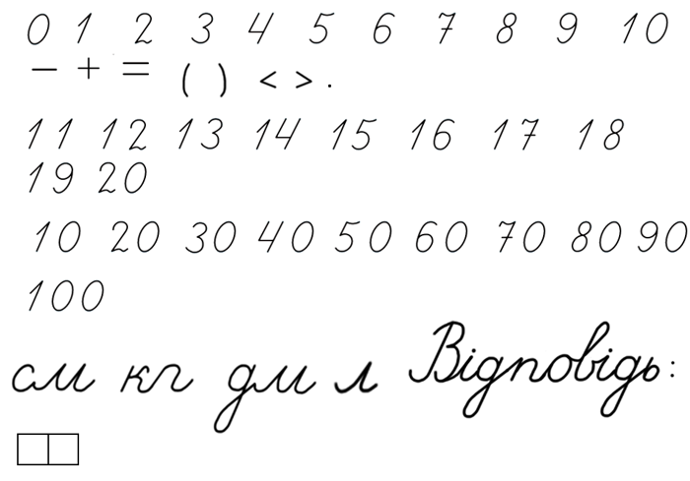 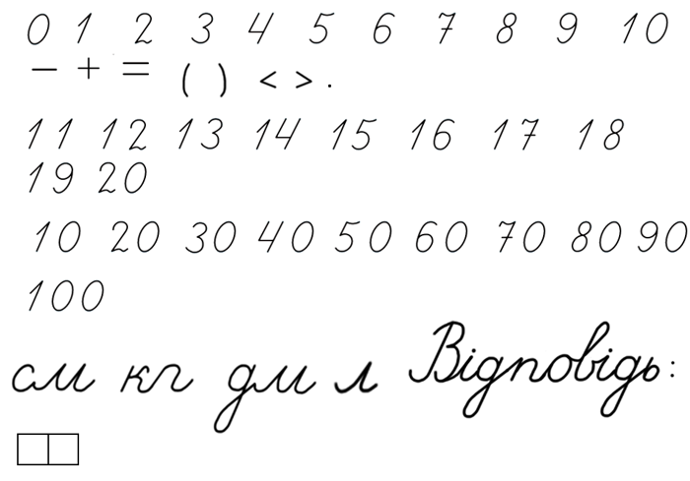 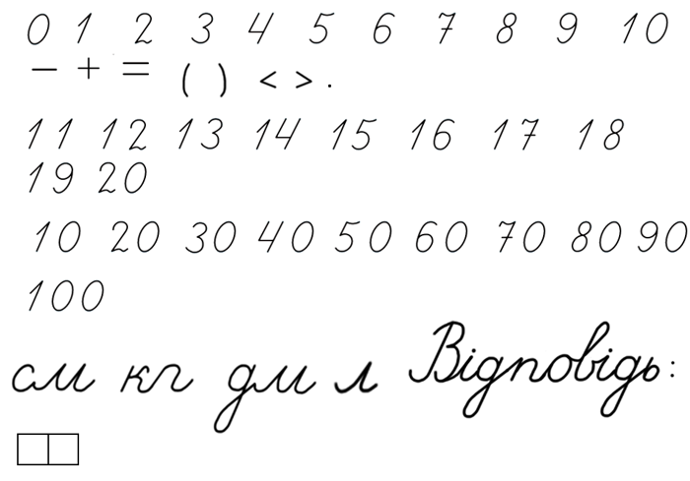 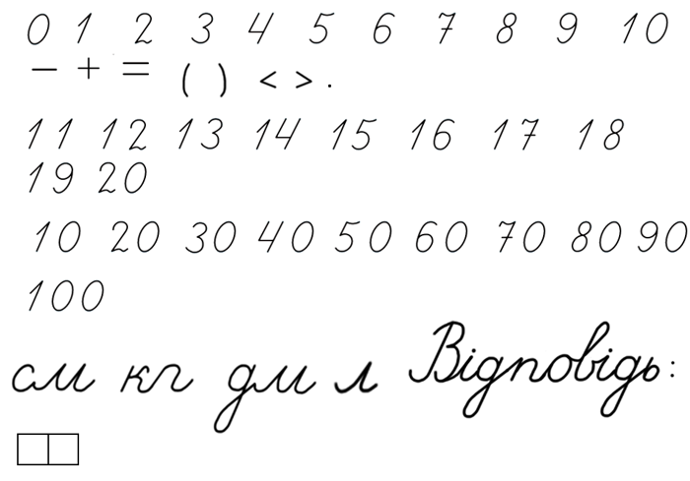 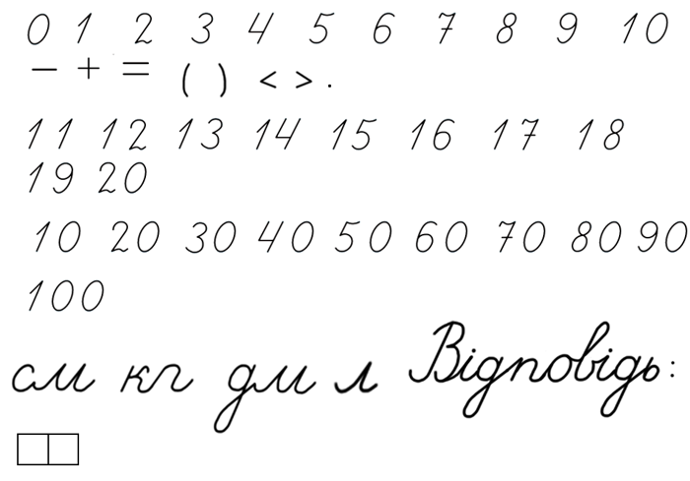 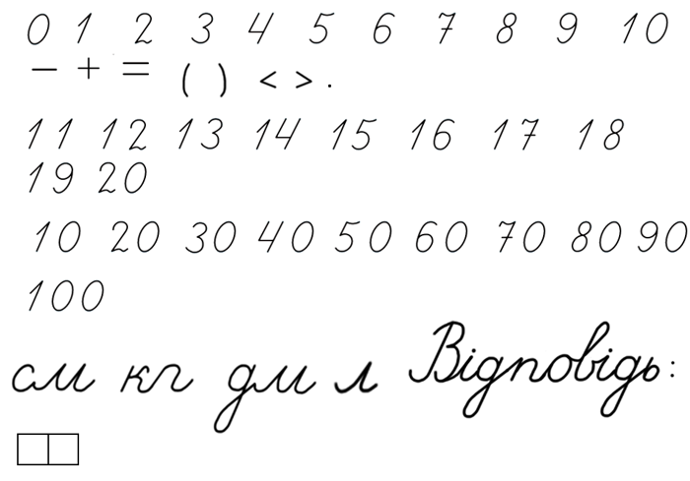 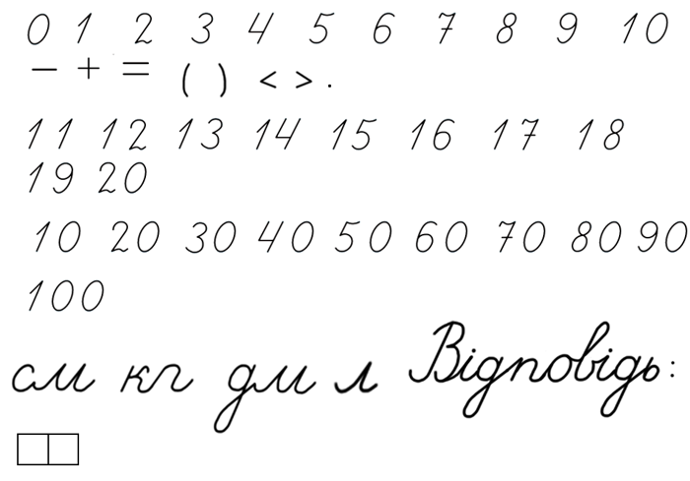 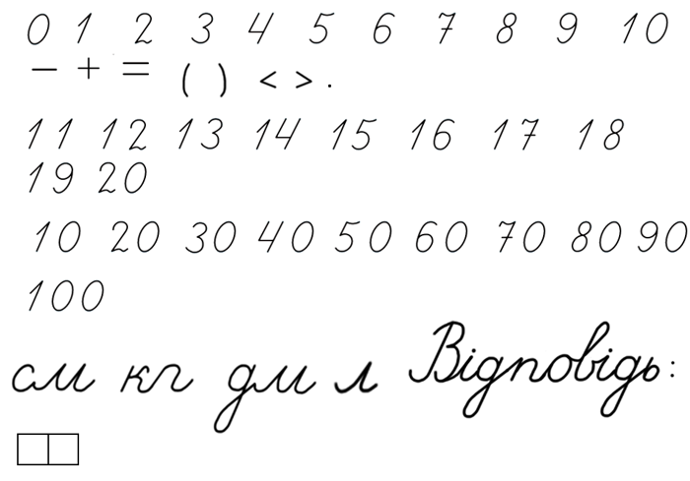 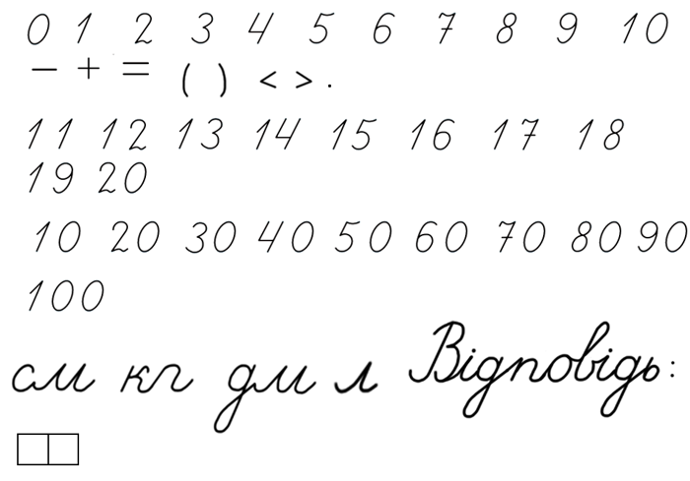 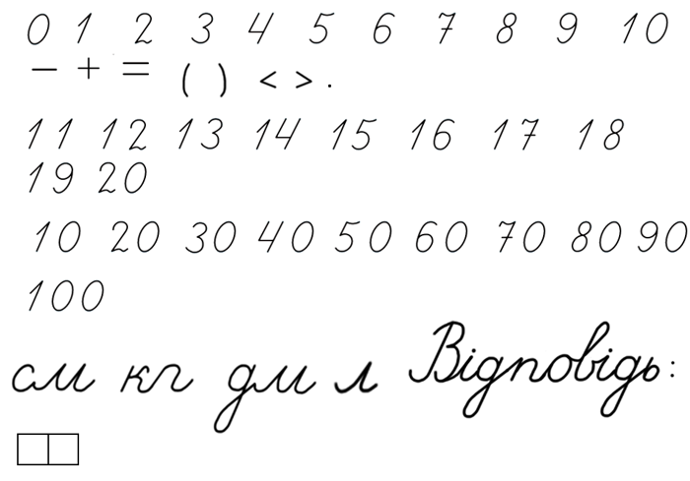 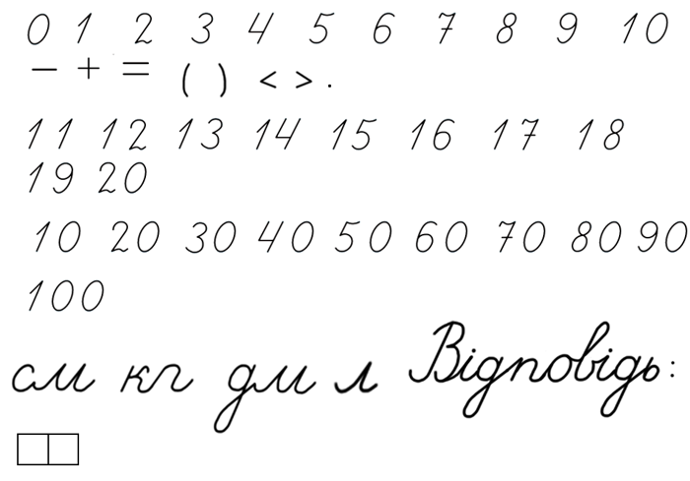 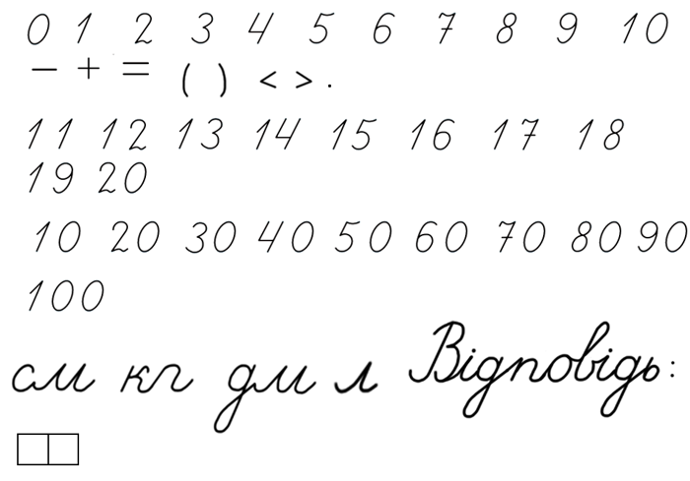 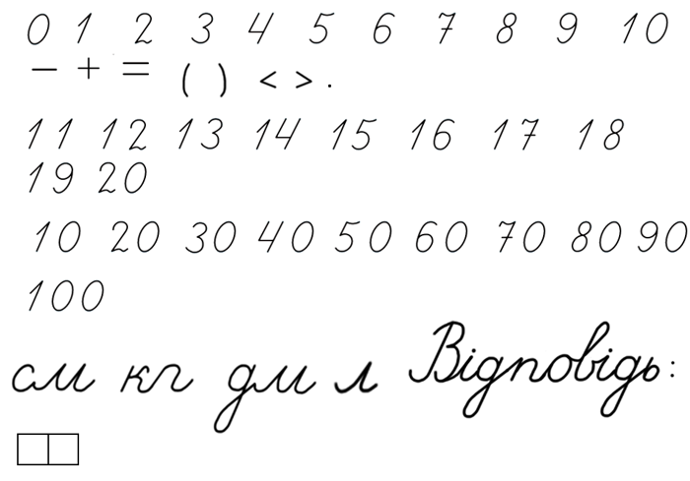 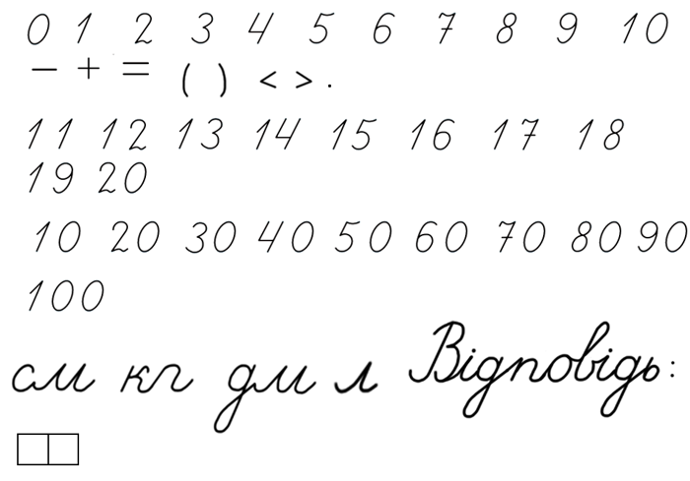 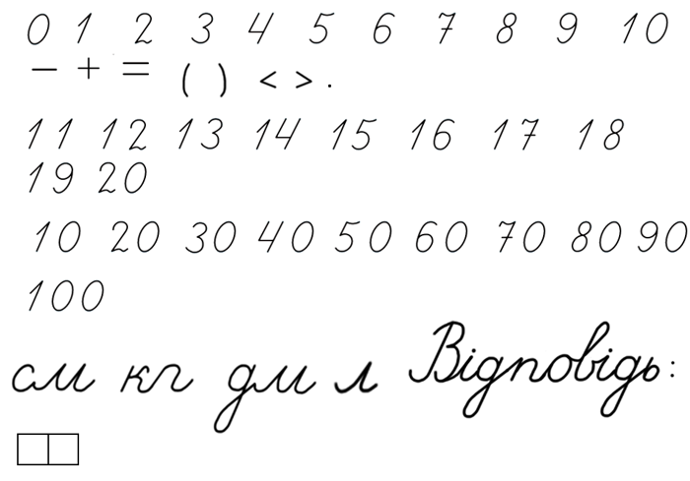 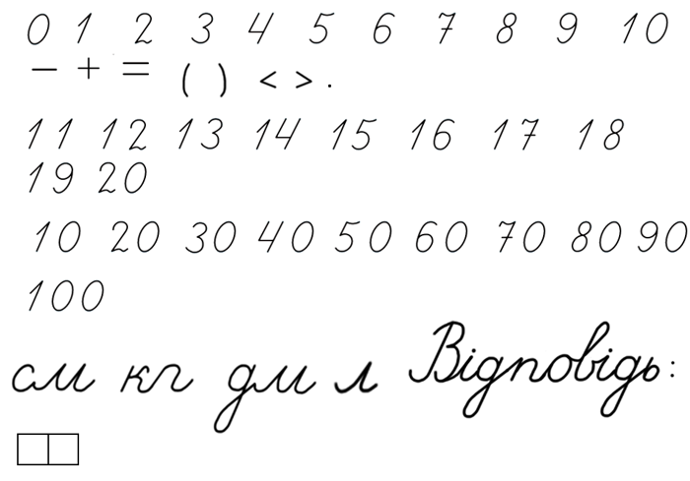 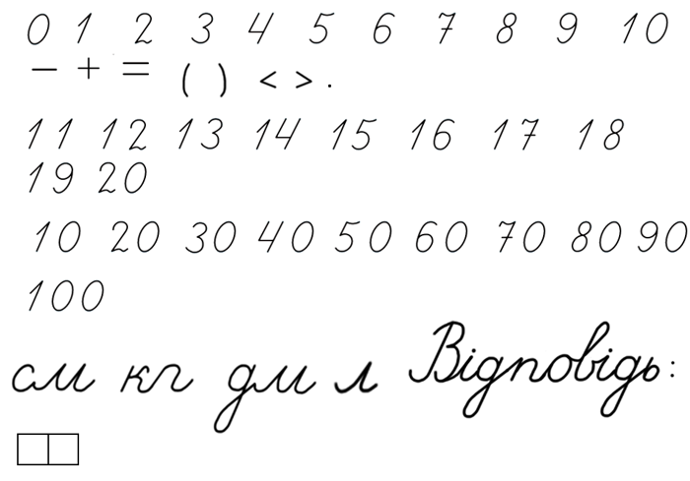 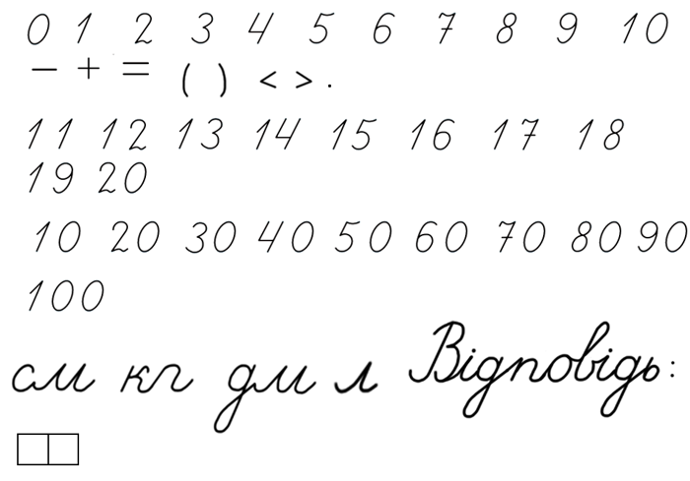 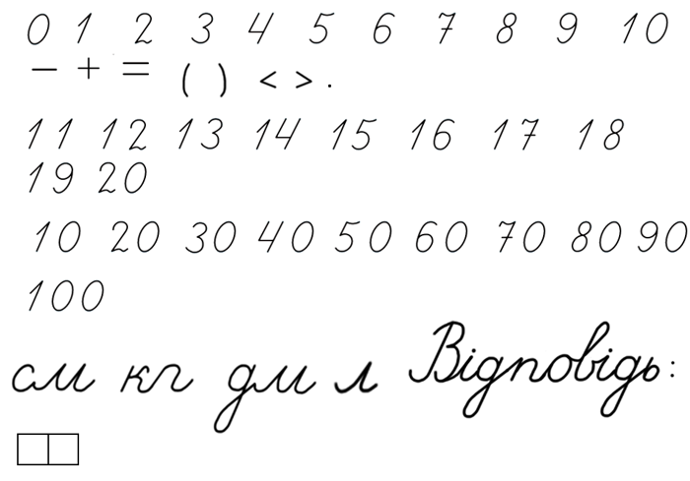 Підручник.
Сторінка
13
для відкриття інтерактивного завдання натисніть на помаранчевий прямокутник
Відкрити онлайнове інтерактивне завдання
Рефлексія. Вправа «Мікрофон»
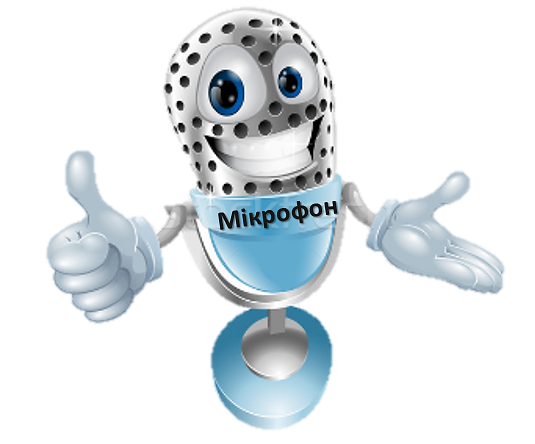 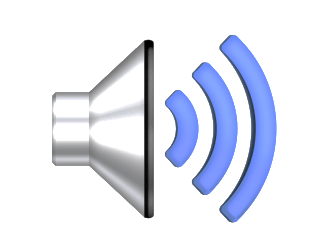 Яке завдання на уроці було найлегшим? Найважчим?
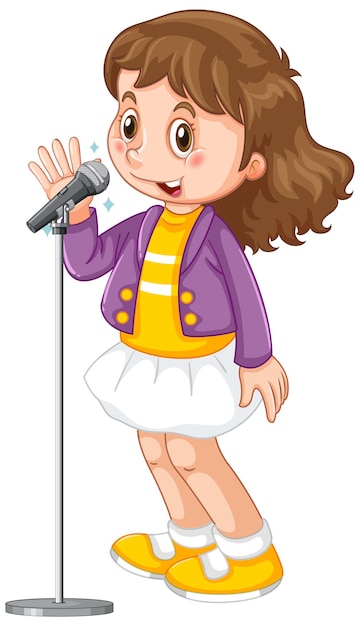 Скільки сантиметрів в 1дм, 1м?
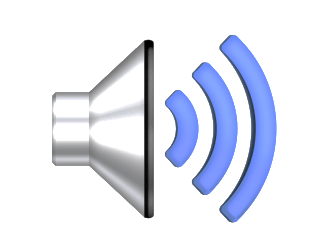 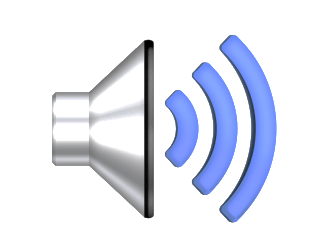 Якою дією розв’язуємо задачі на знаходження суми, знаходження доданка?
Рефлексія за уявним компасом
Позитивні емоції
Подивись на компас з  результатами роботи на уроці. У кожного вони свої. 
Які твої відчуття в кінці уроку?
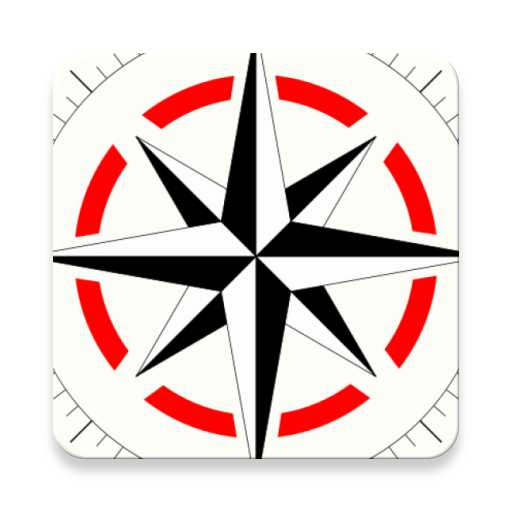 Цікаві знання
Успішна робота
Нові вміння